Муниципальное автономное дошкольное образовательное учреждение –детский сад № 208
Г.«ВЛАДИМИР»
Подготовила: Шерлиева Л.,М.,
воспитатель,ВКК
Г. «ВЛАДИМИР»
ВЛАДИМИР МОНОМАХ
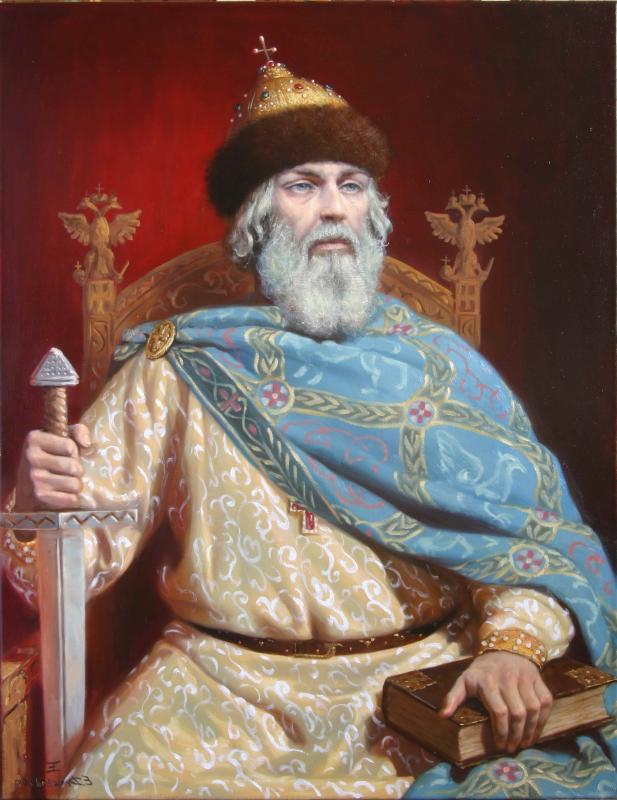 Памятник Владимиру Крестителю
Памятник князю Владимиру и святителю Фёдору
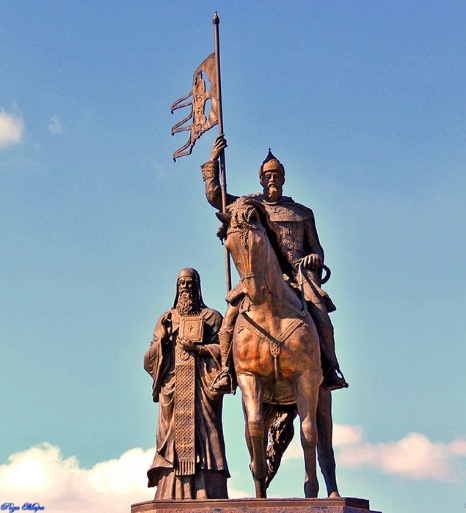 ФЛАГ И ГЕРБ г. Владимир
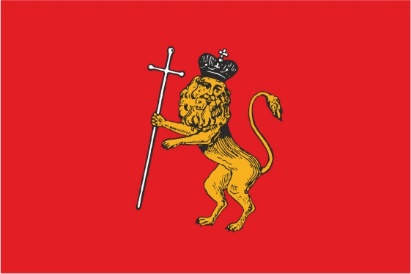 ЗОЛОТЫЕ ВОРОТА
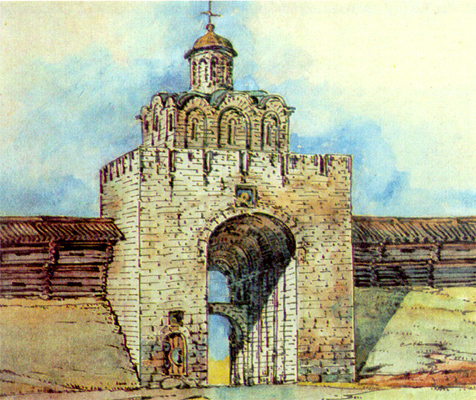 «Военно-историческая экспозиция»
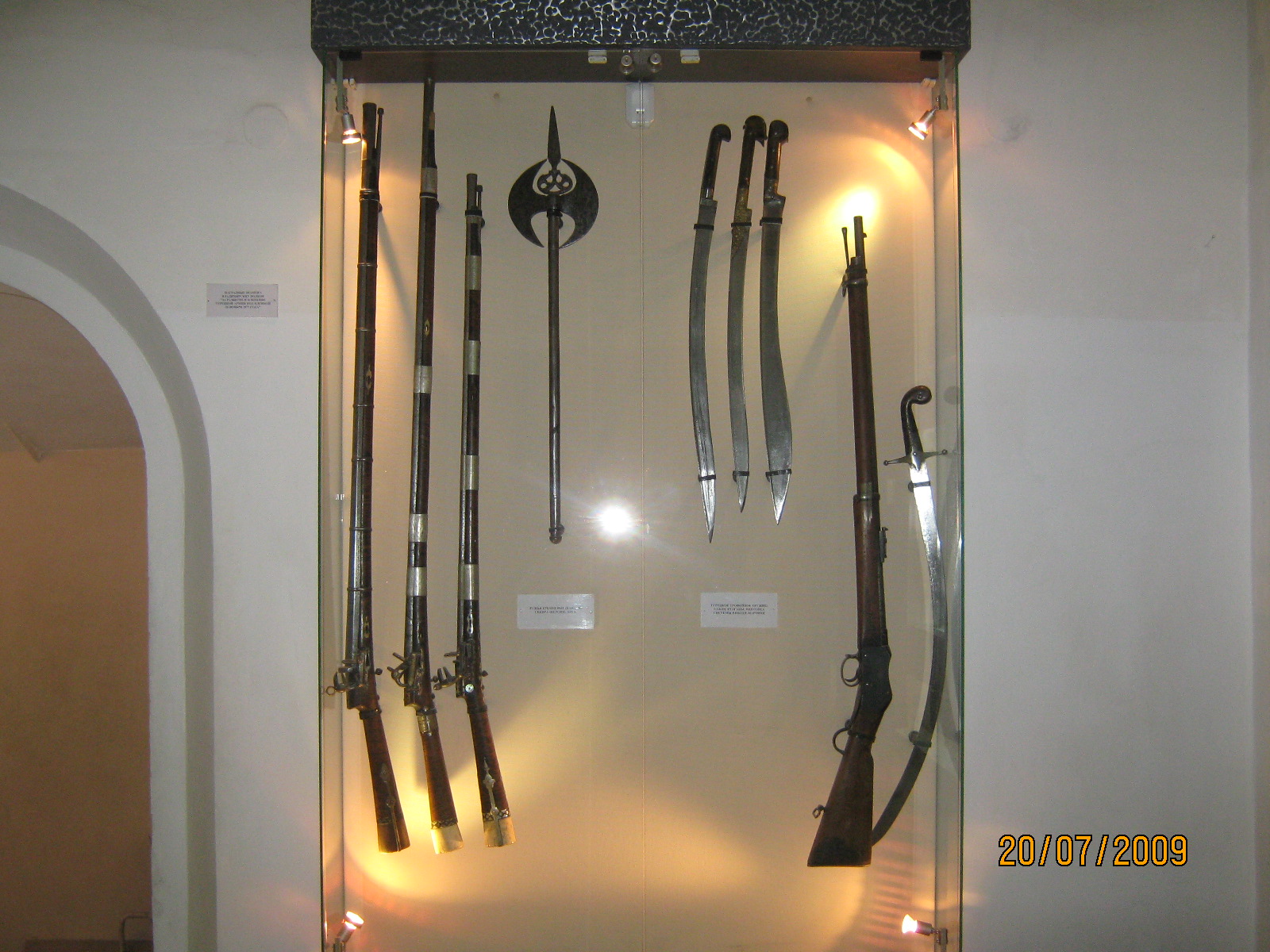 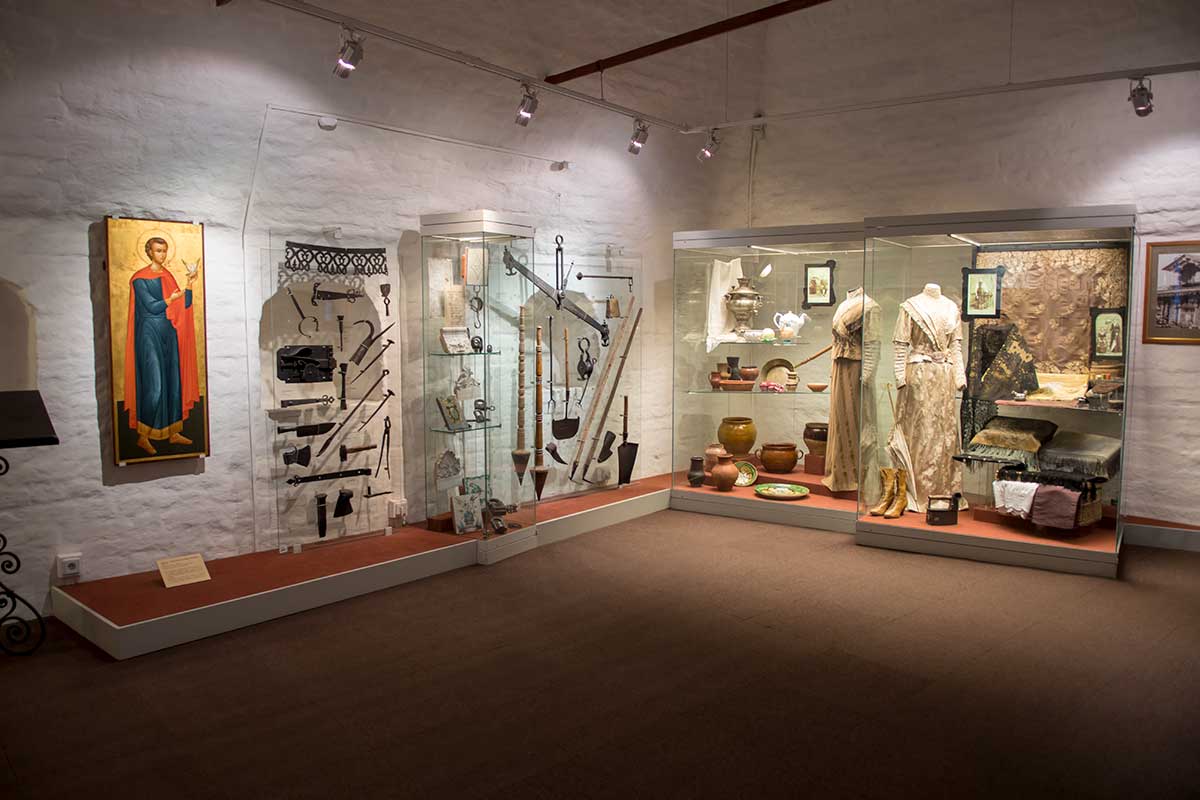 ДИОРАМА
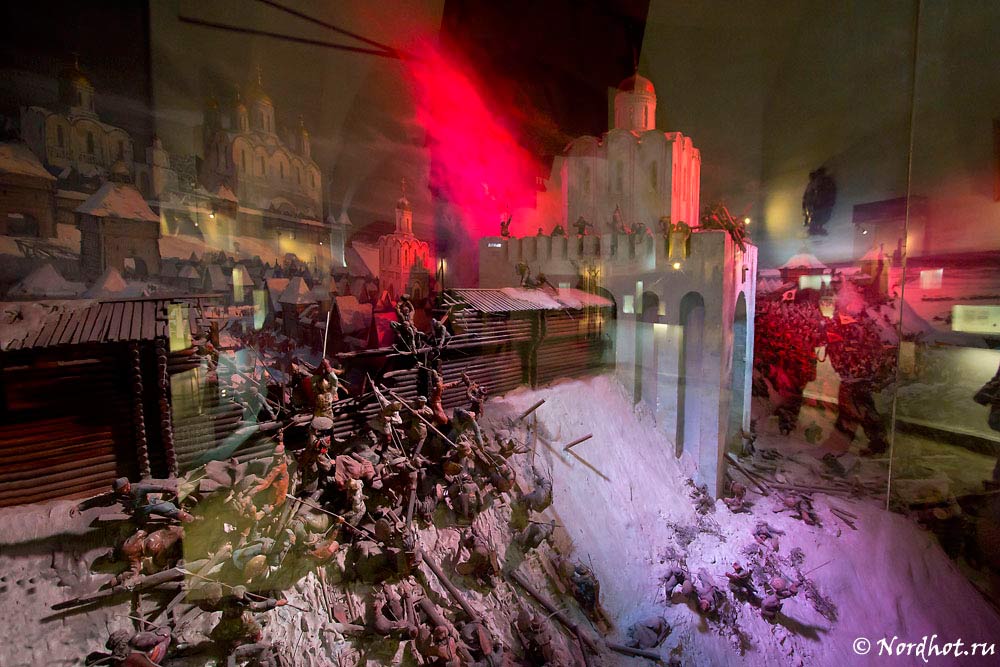 УСПЕНСКИЙ СОБОР
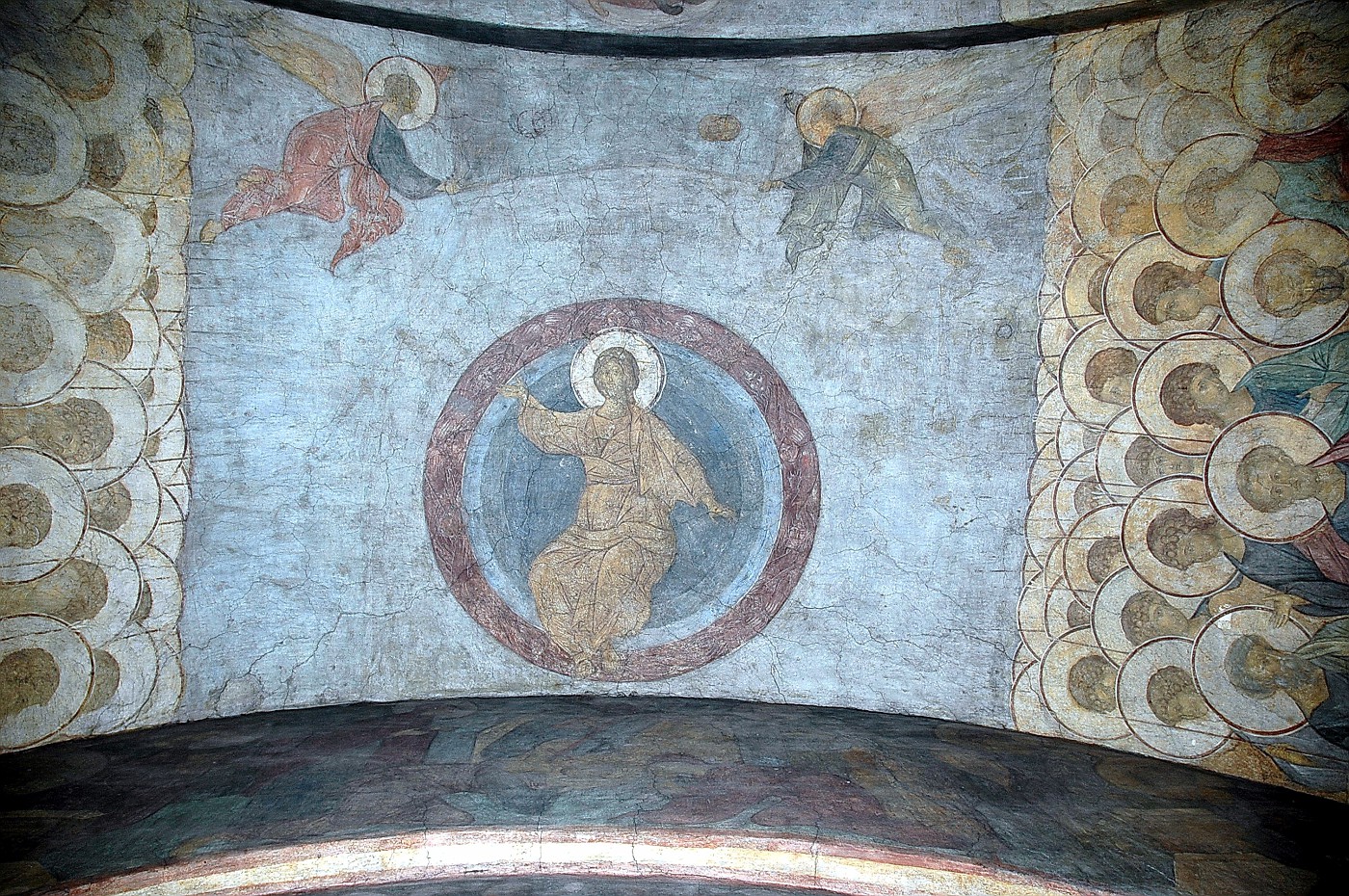 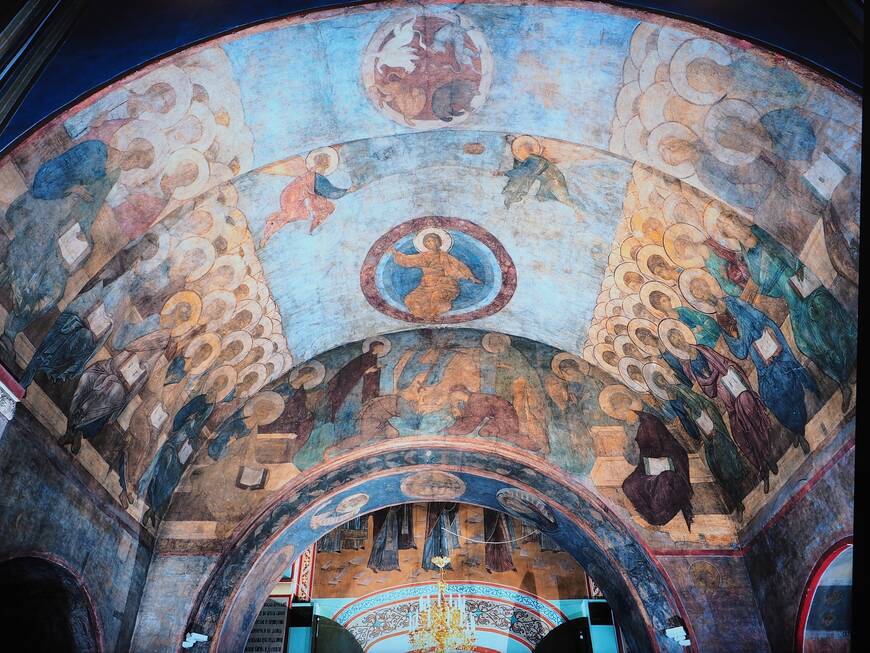 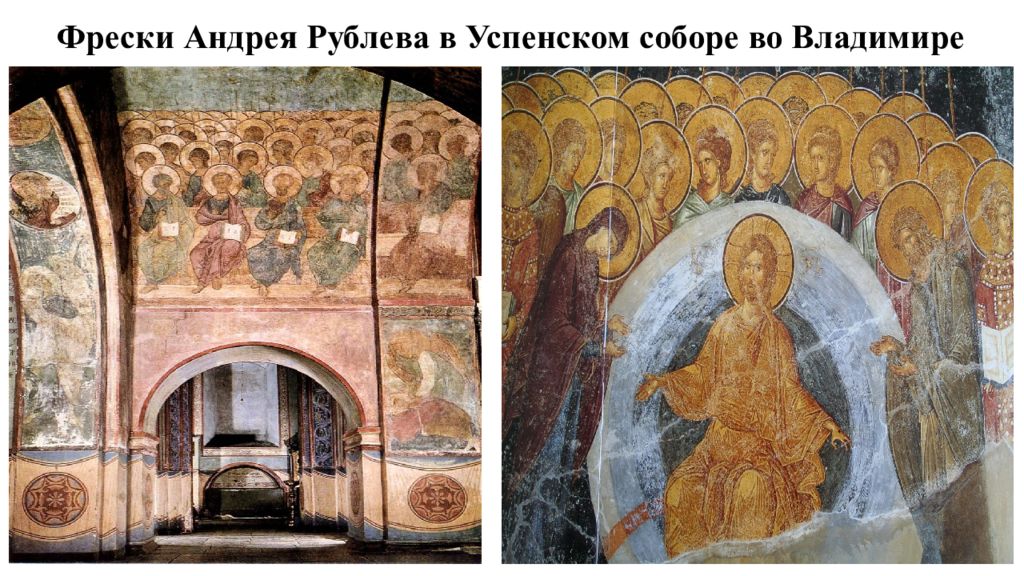 Богородице-Рождественский монастырь
А.НЕВСКИЙ
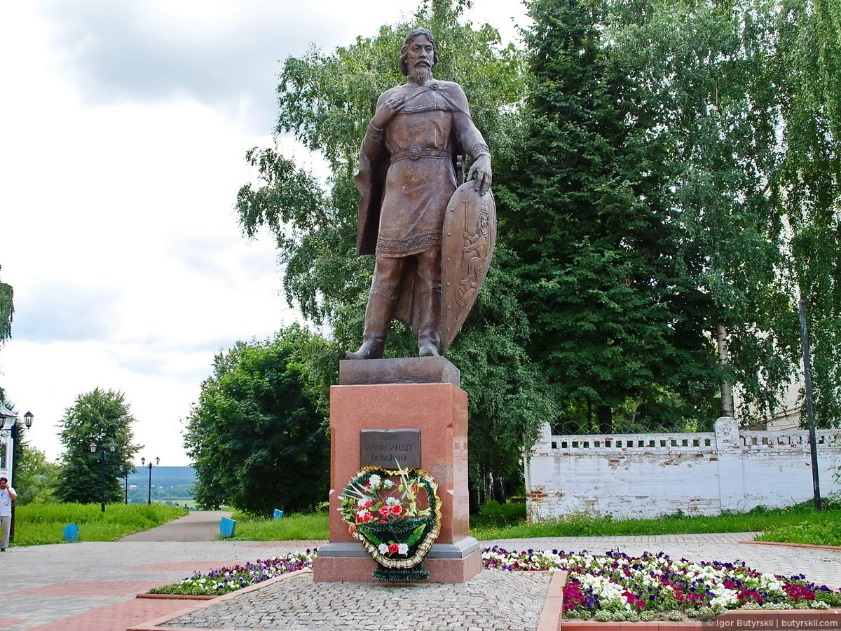 Памятник в честь 850-летия города Владимира
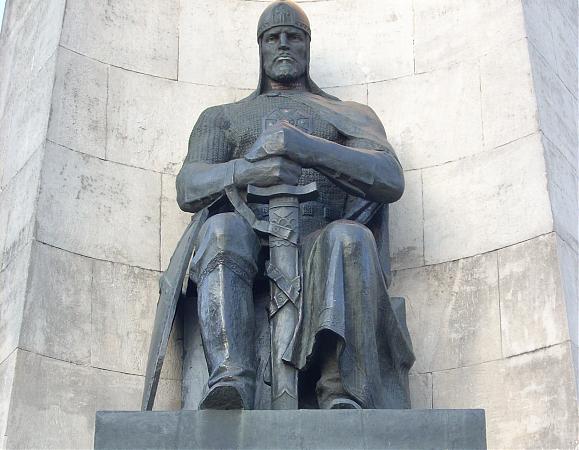 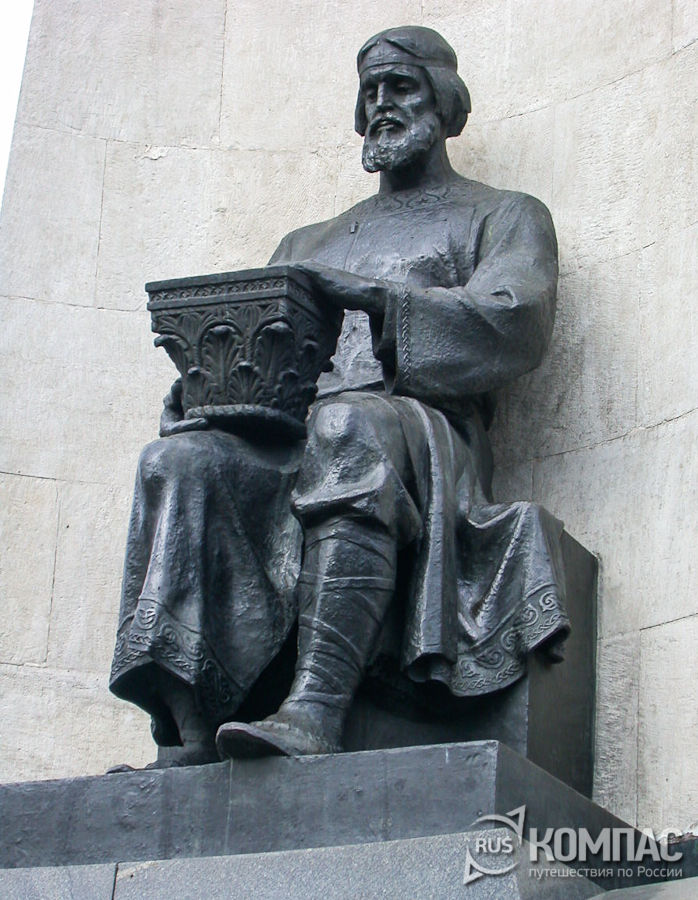 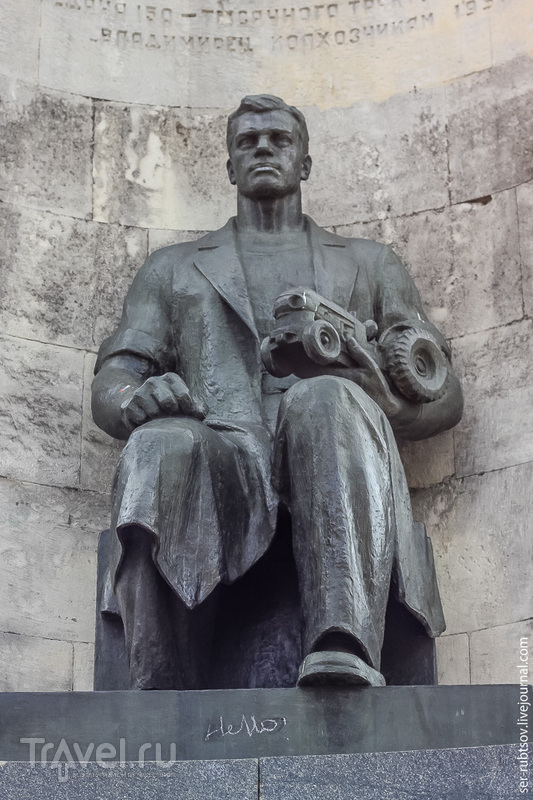 Дмитриевский собор
Всеволод Юрьевич Большое Гнездо
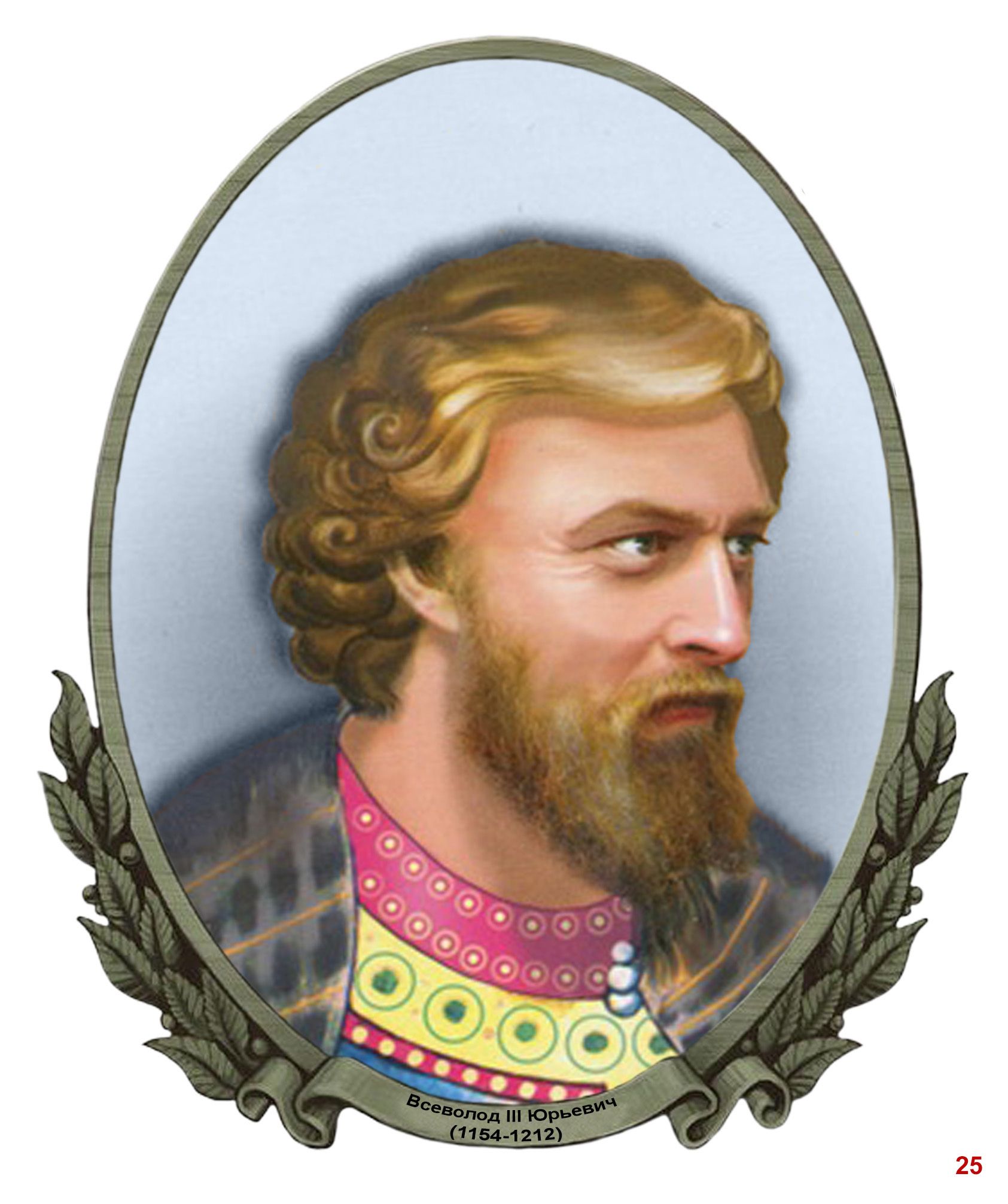 Успенский Княгинин монастырь
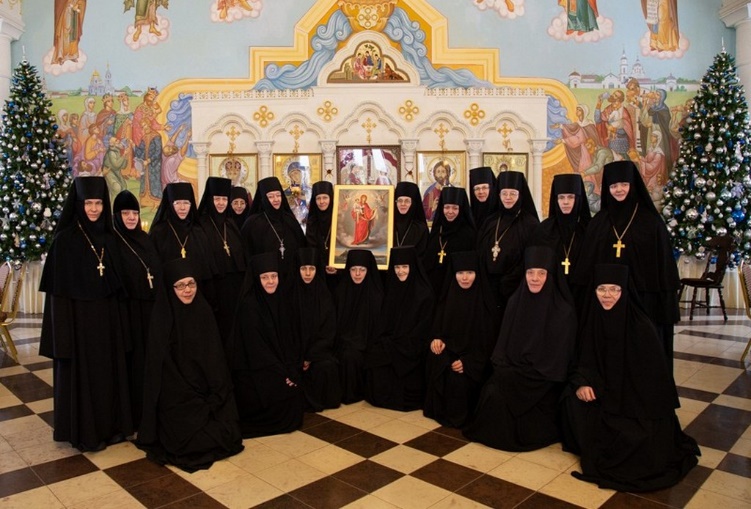 Парк имени А. С. Пушкина
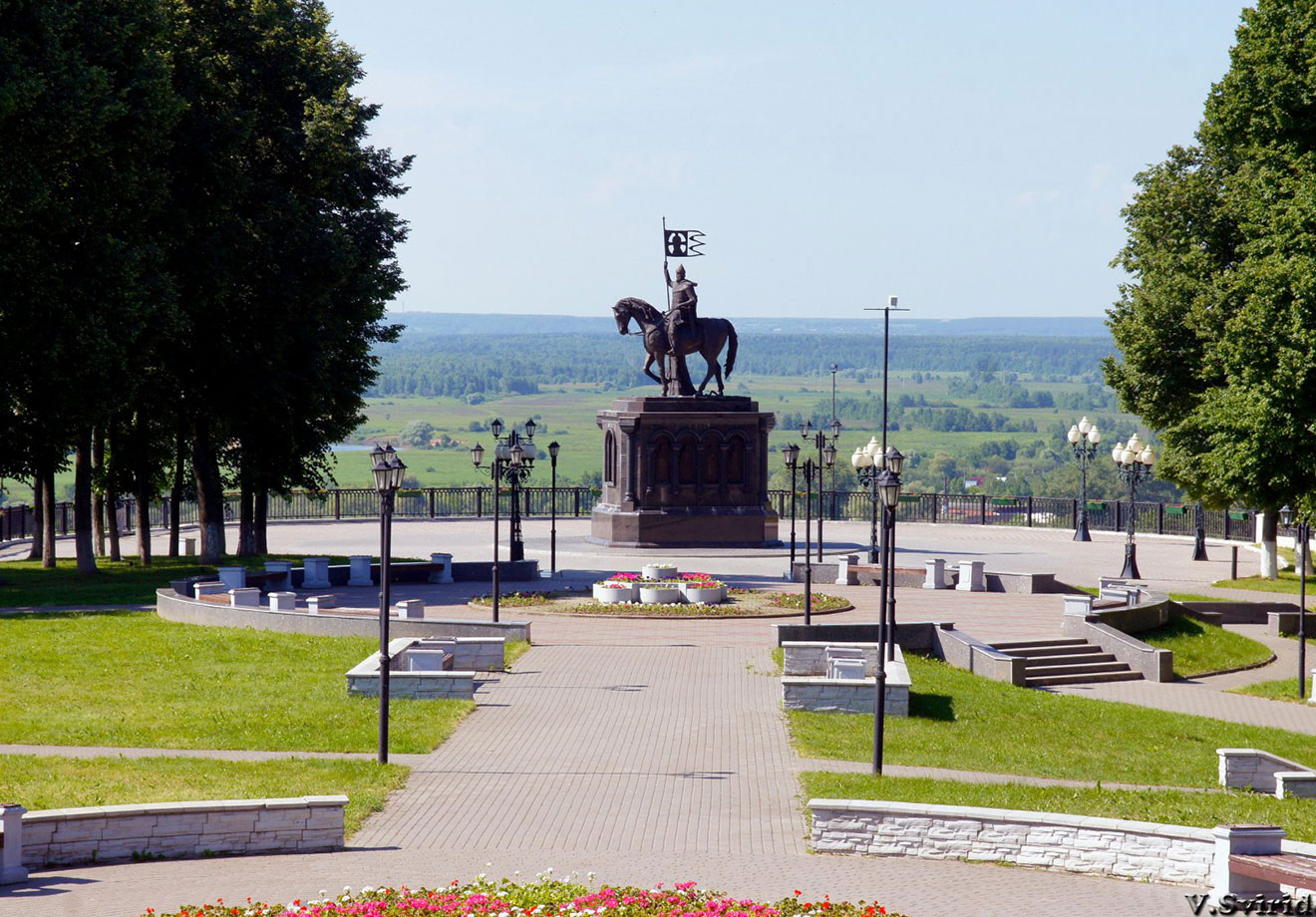 Смотровая площадка
Свято-Троицкая церковь
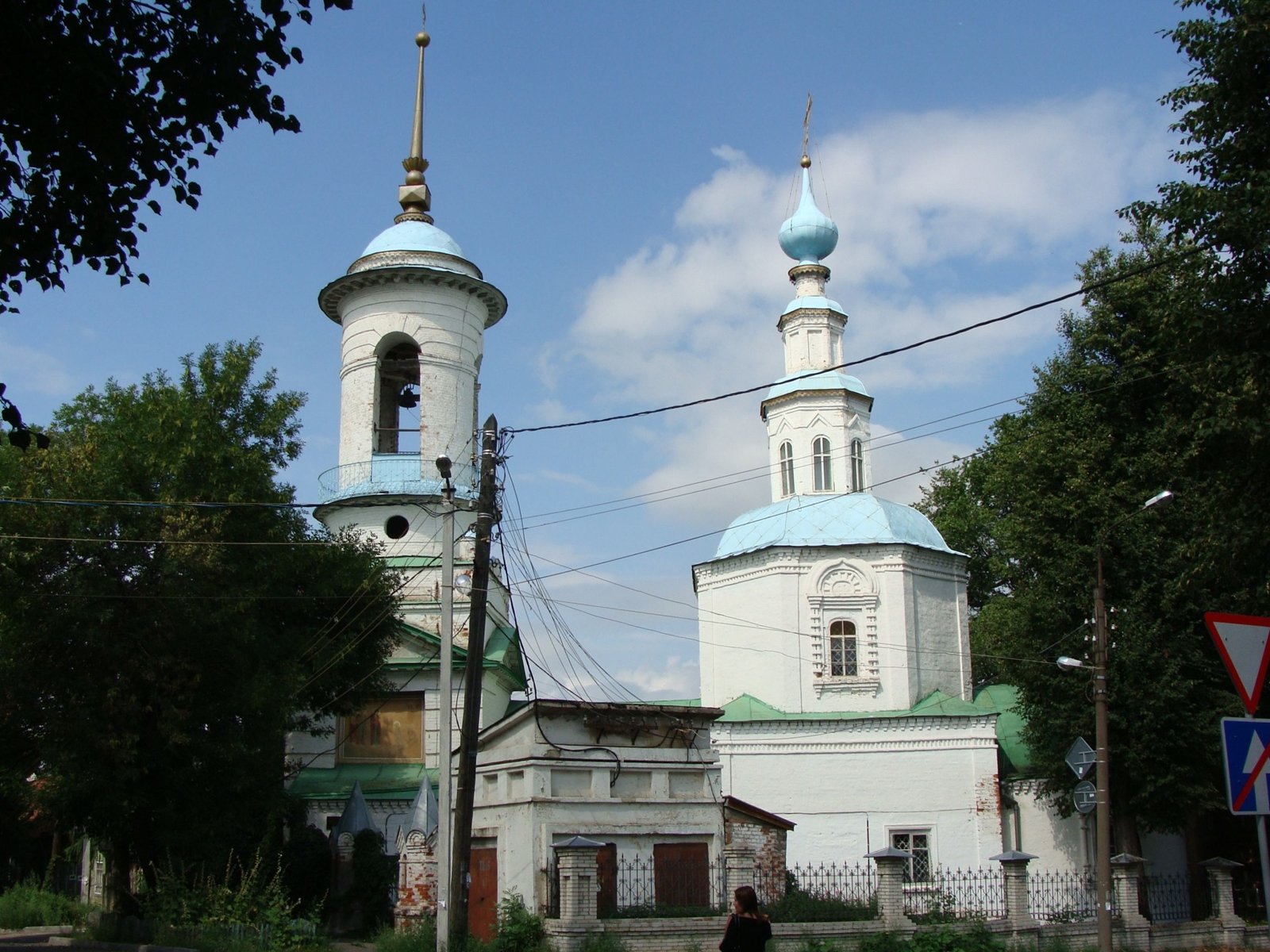 Музей декоративно-прикладного искусства
«Вышивка»
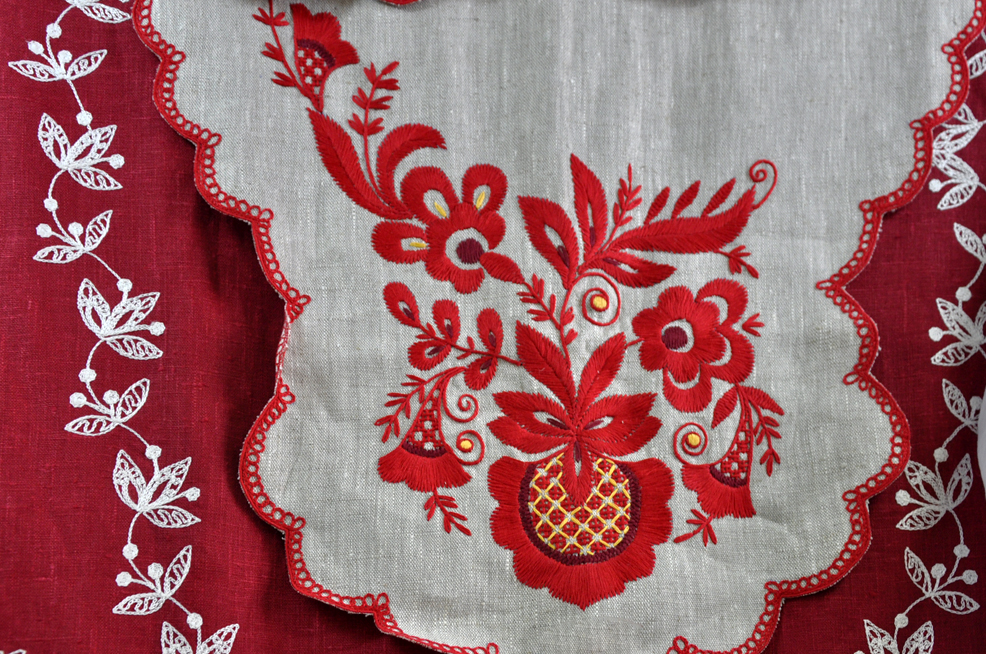 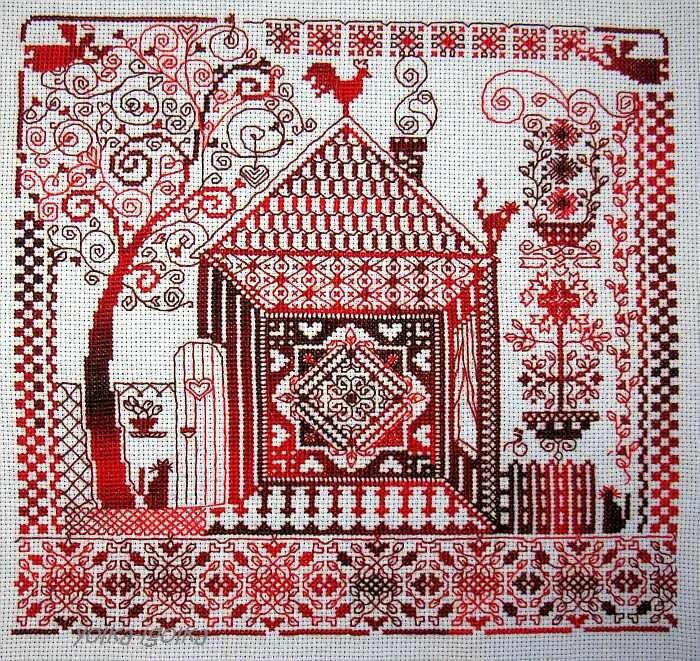 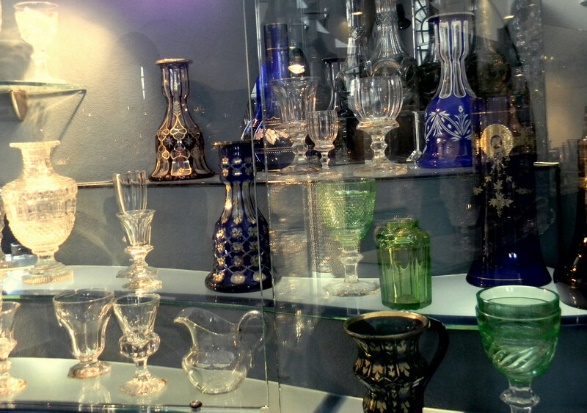 ХРУСТАЛЬ
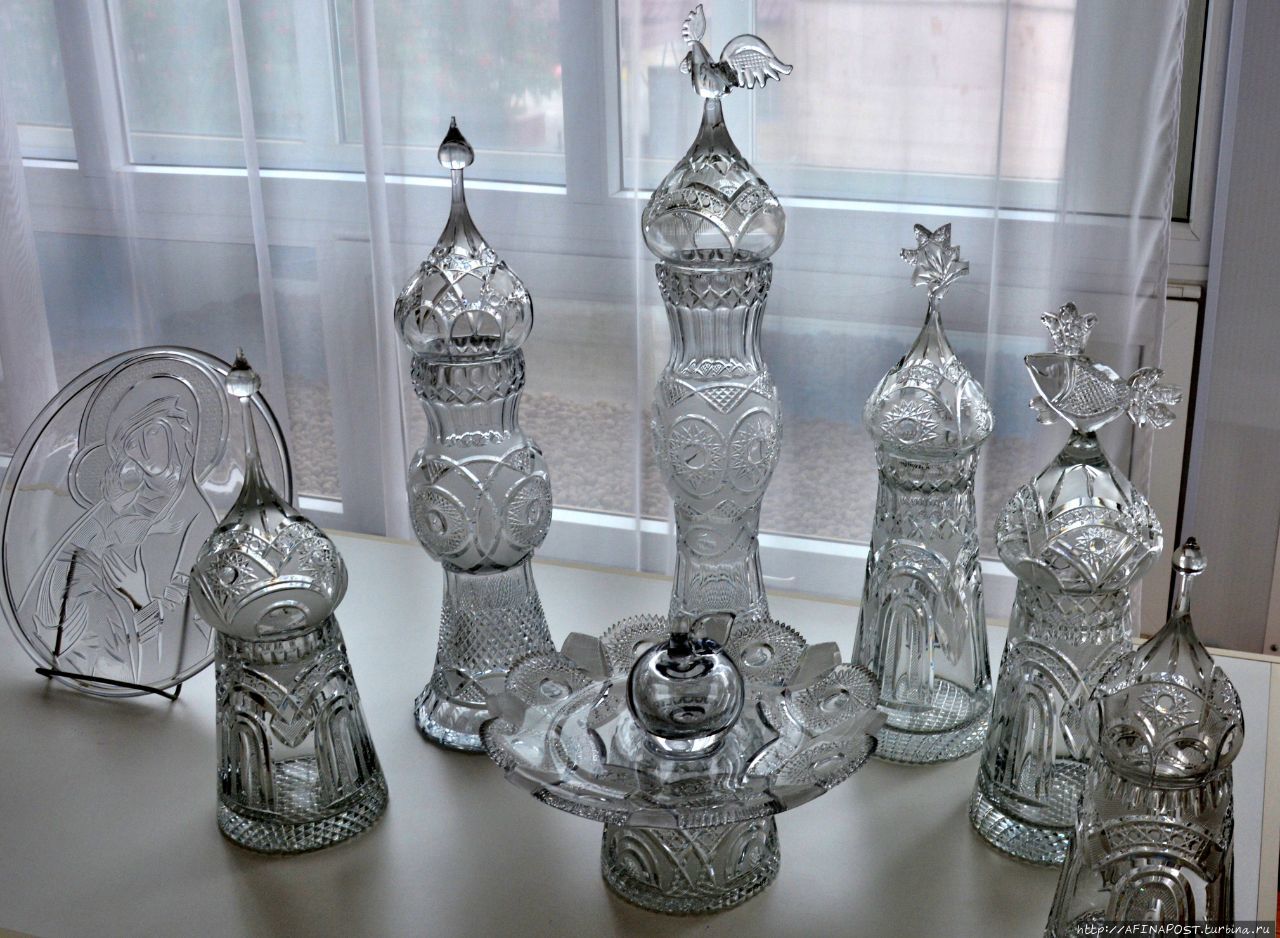 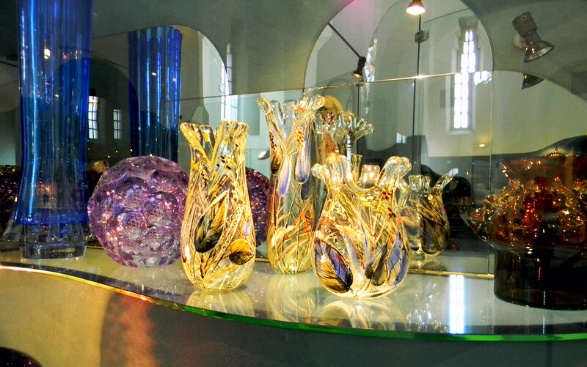 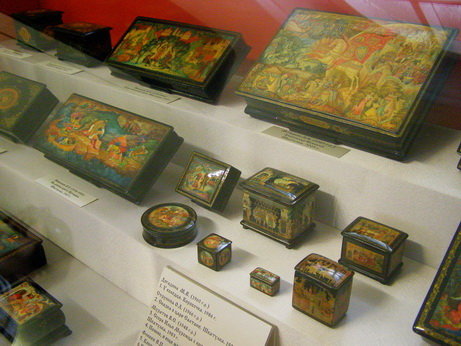 Лаковая миниатюра
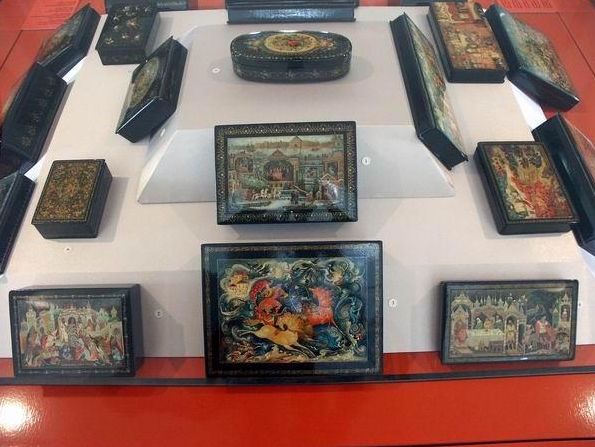 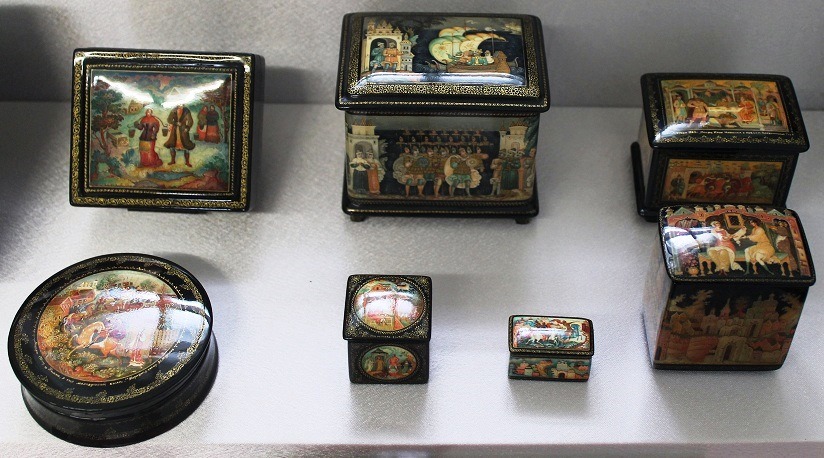 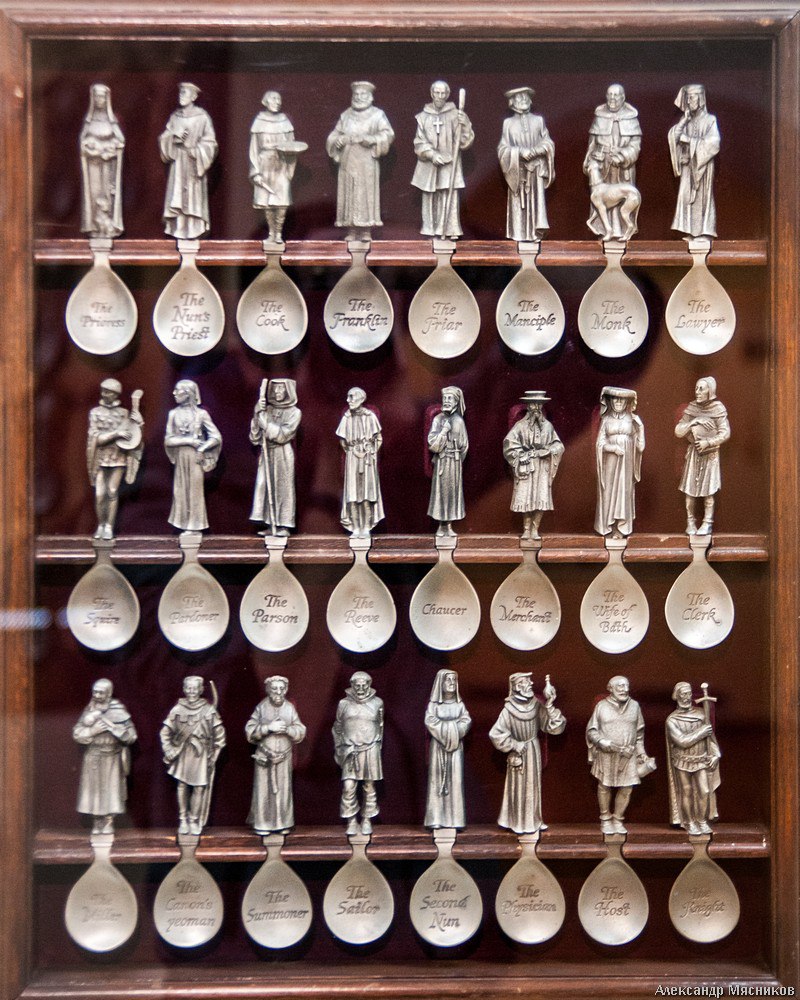 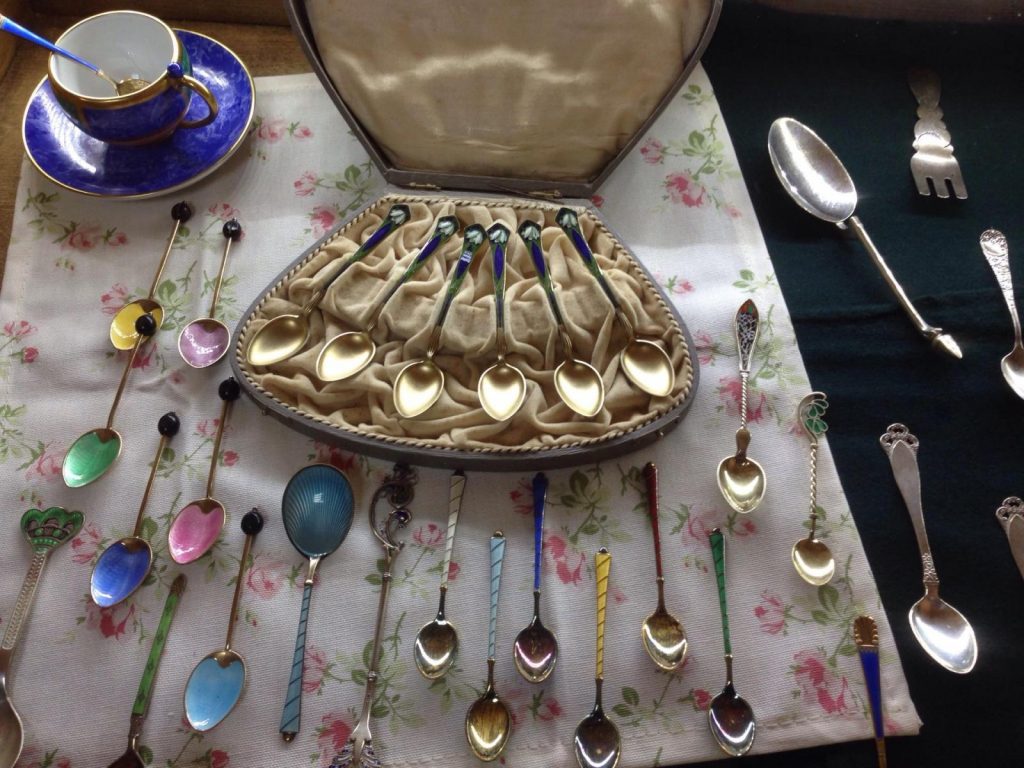 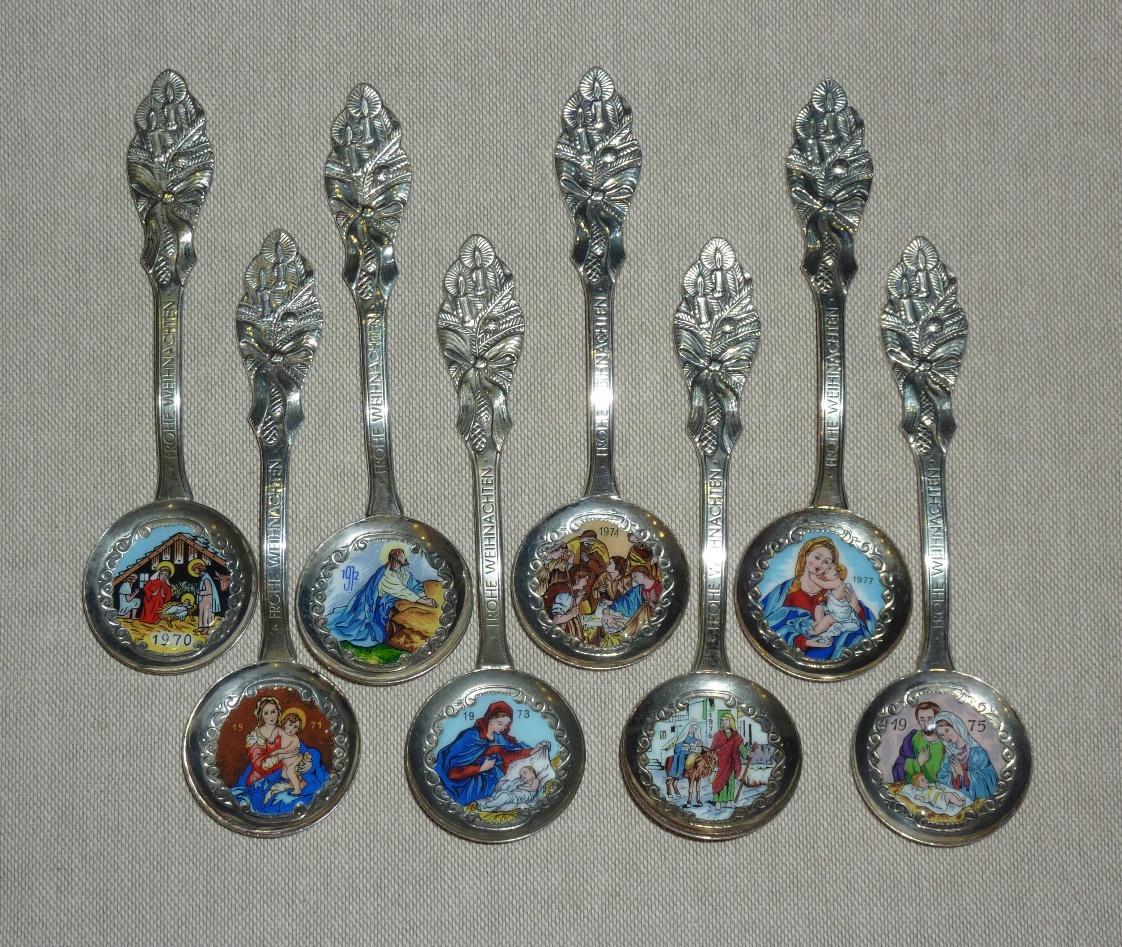 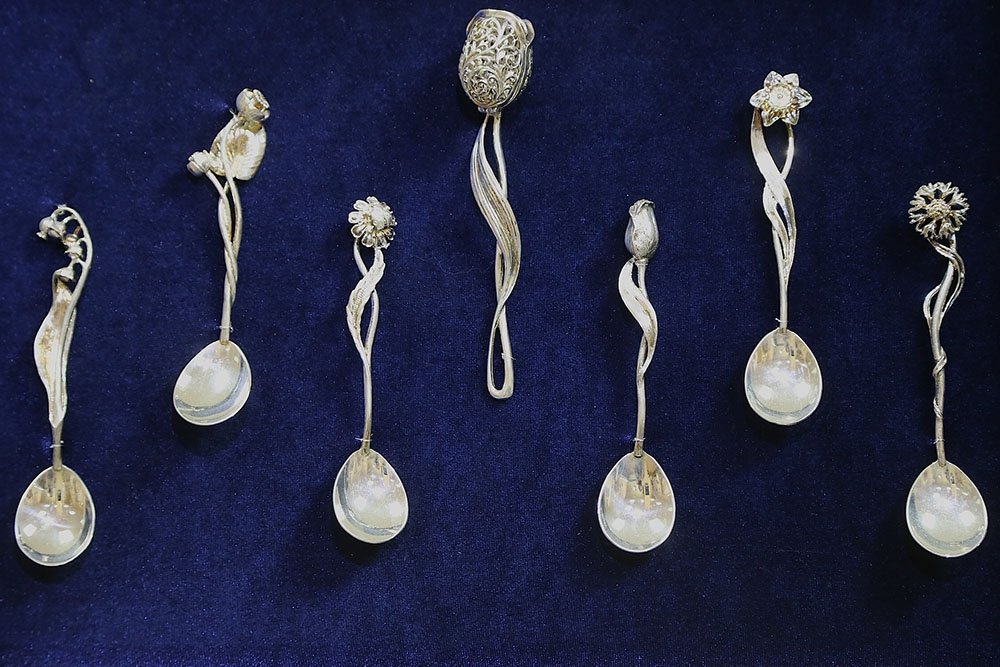 Музей оптических иллюзий
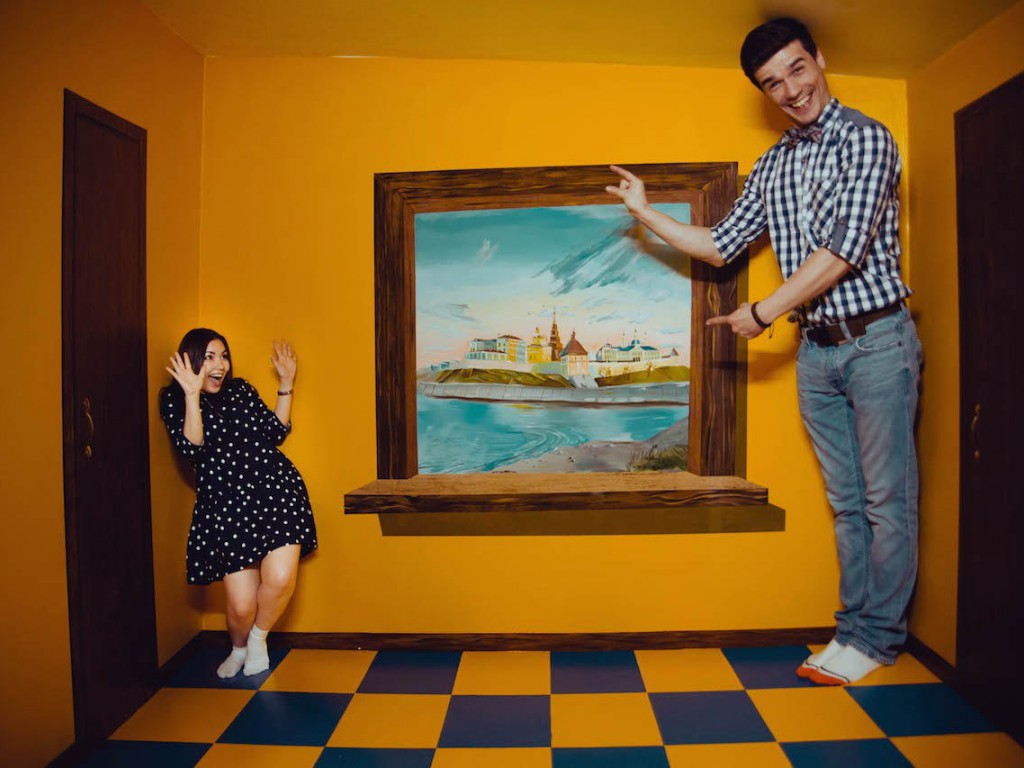 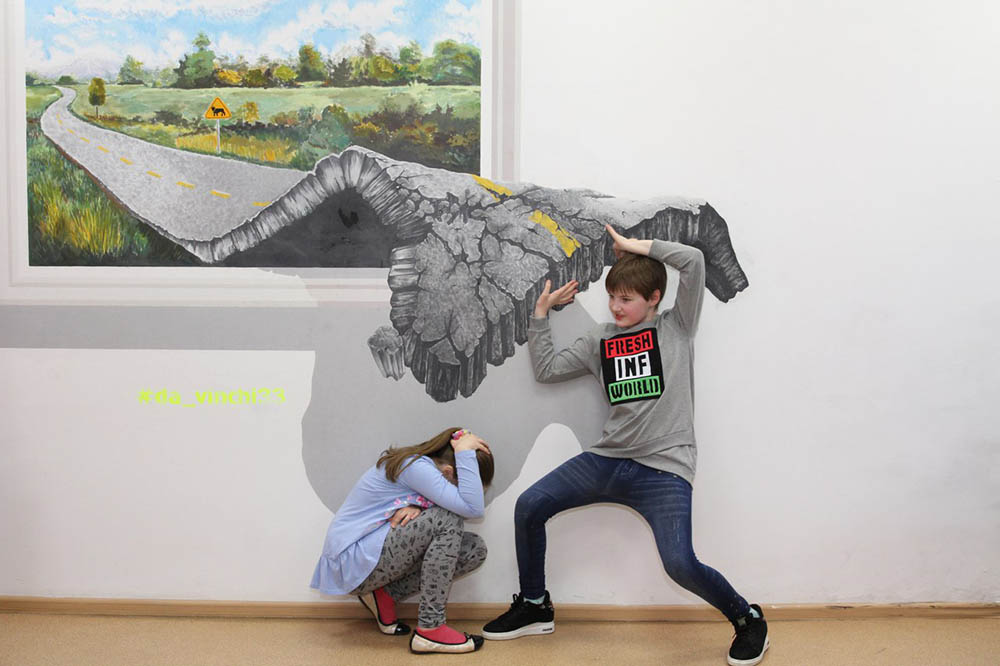 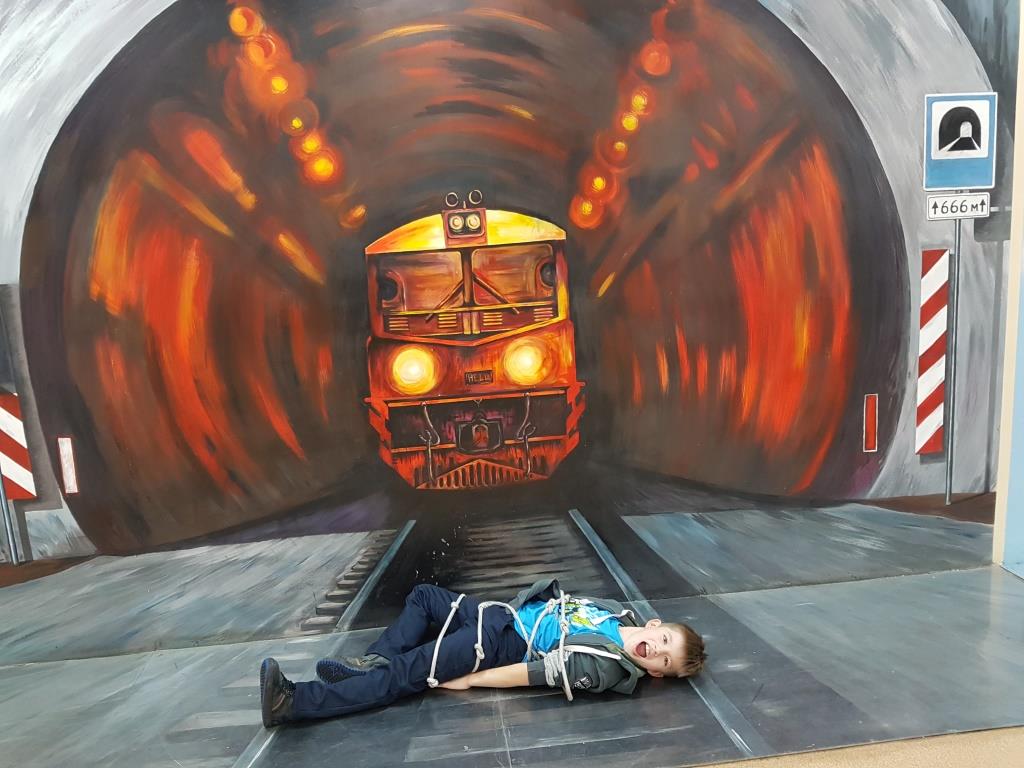 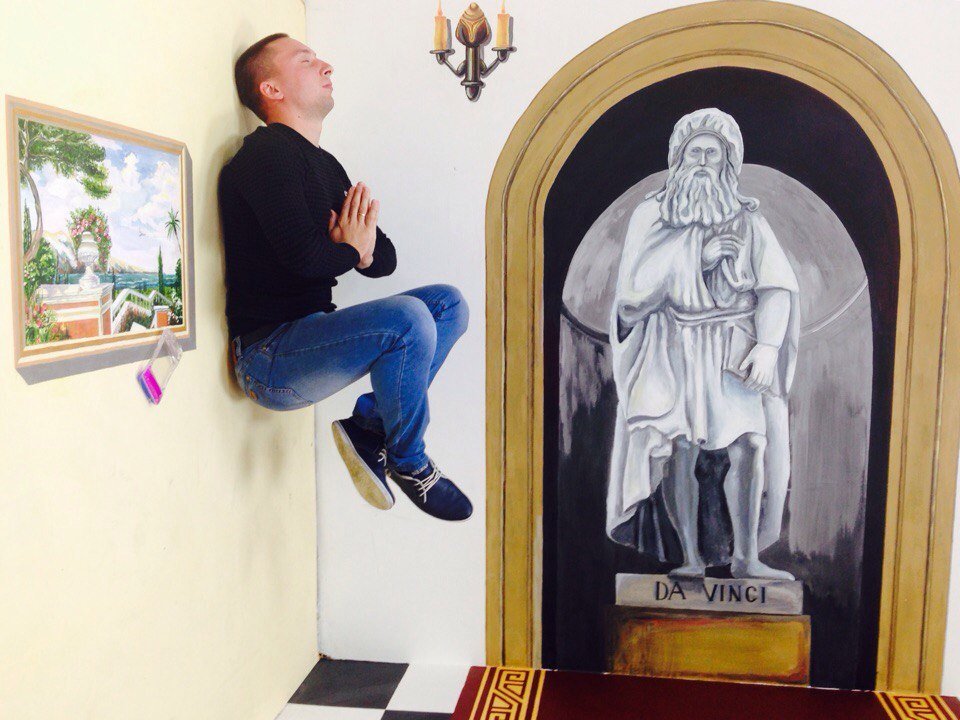 Музей – дом «Пряника»
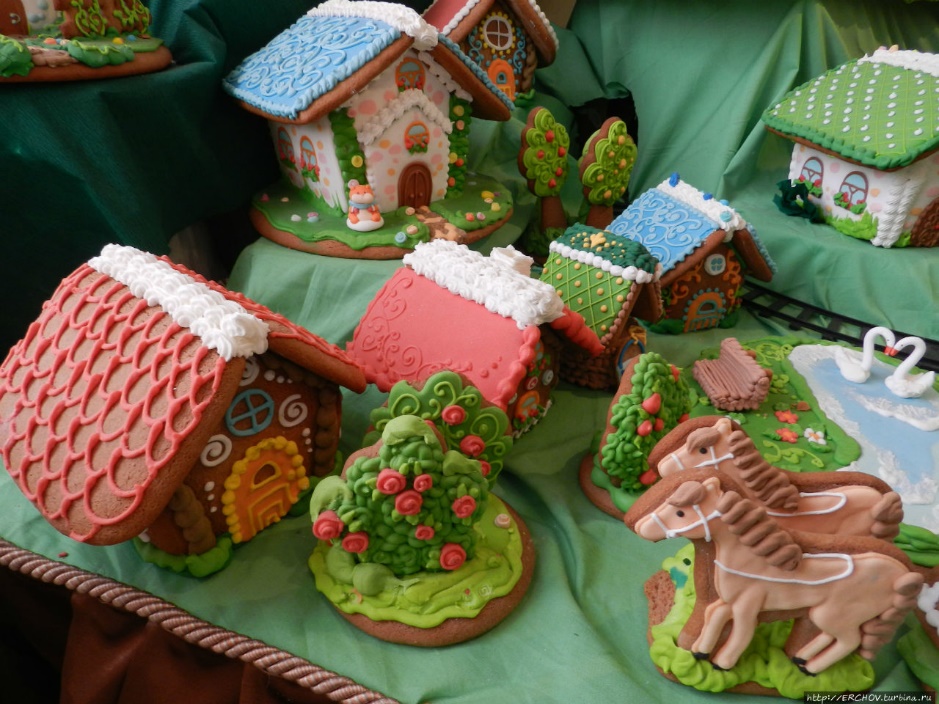 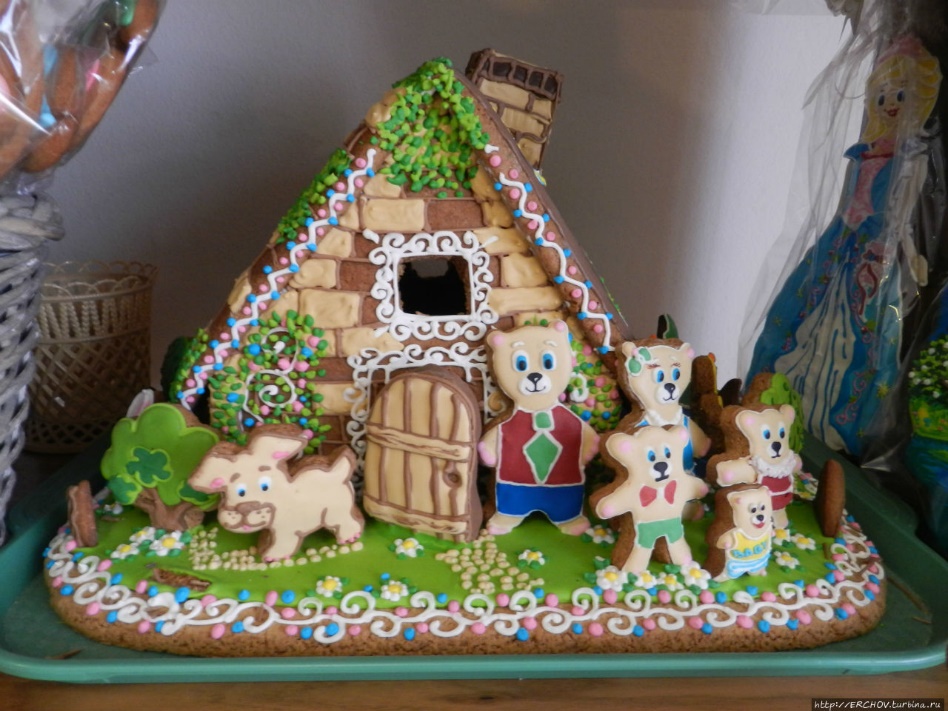 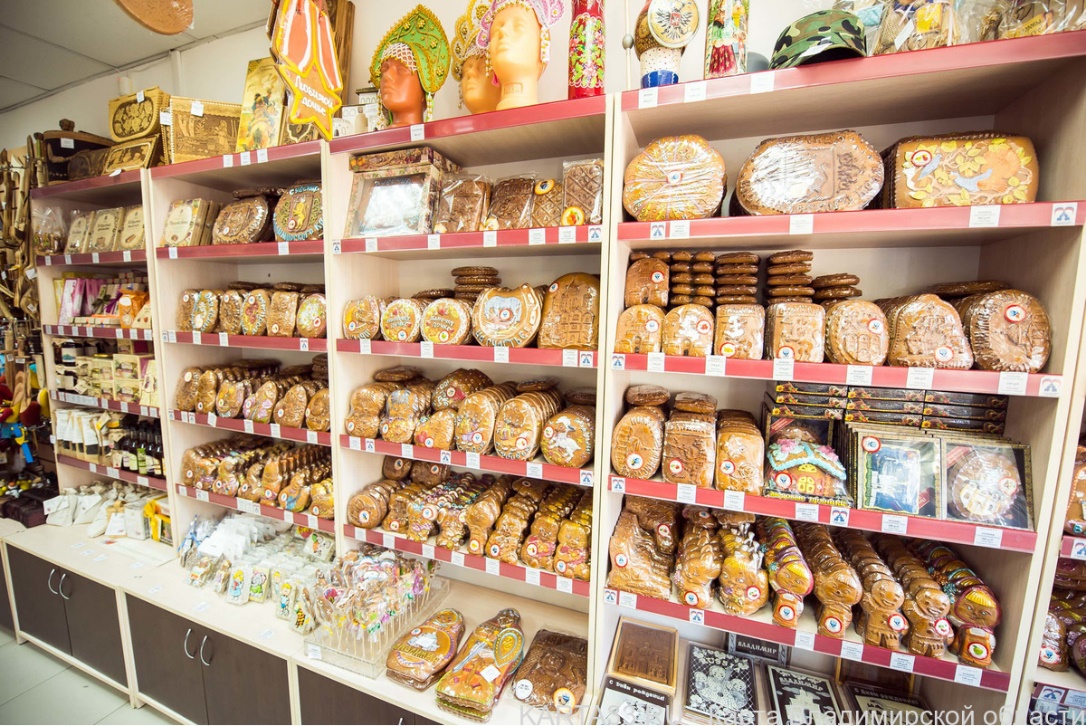 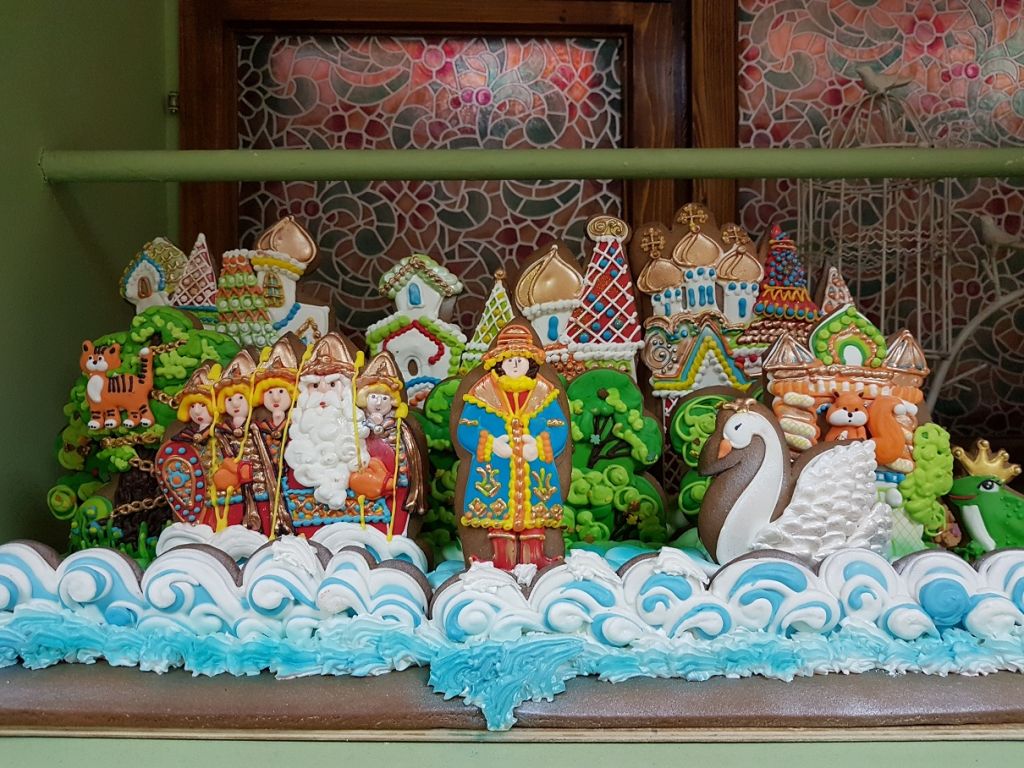 Музей-Сказка «Бабуся-Ягуся»
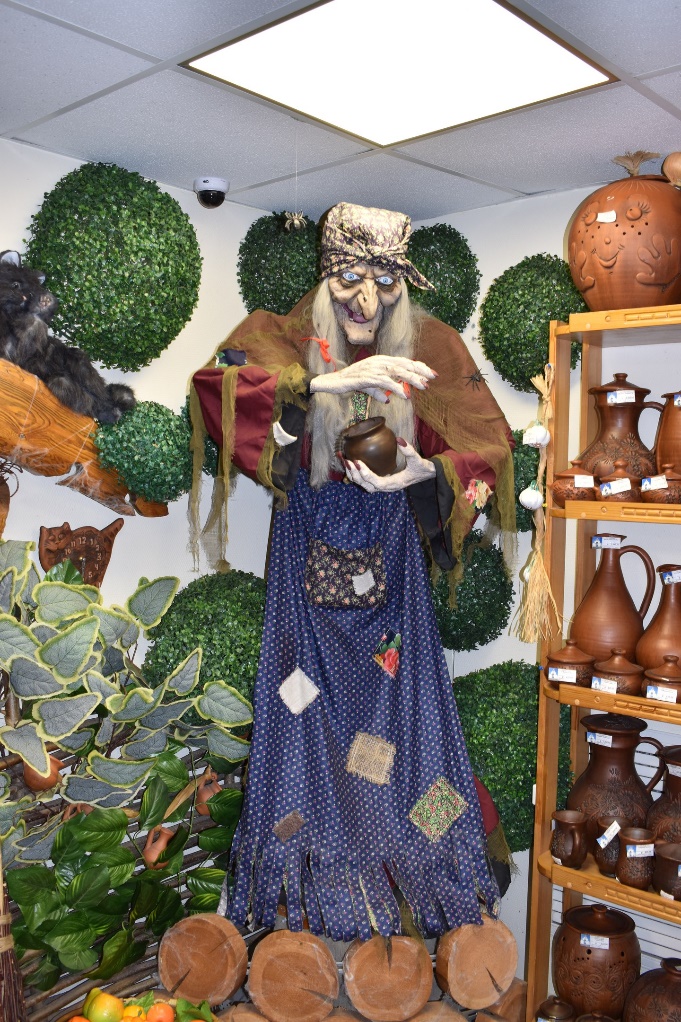 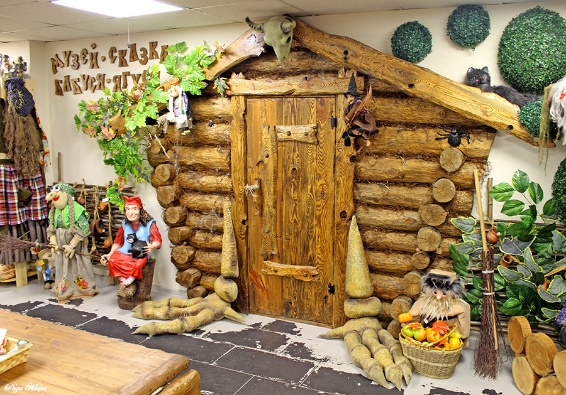 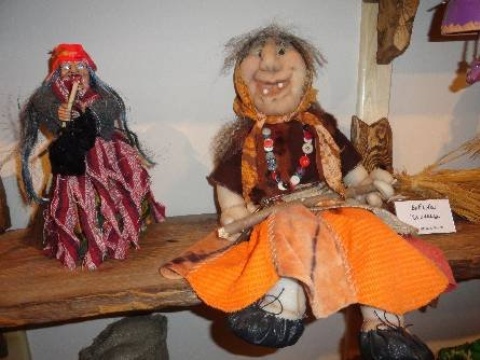 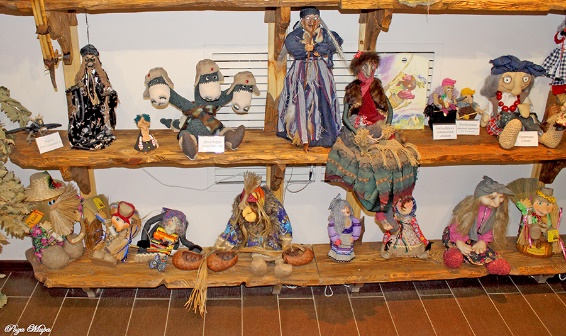 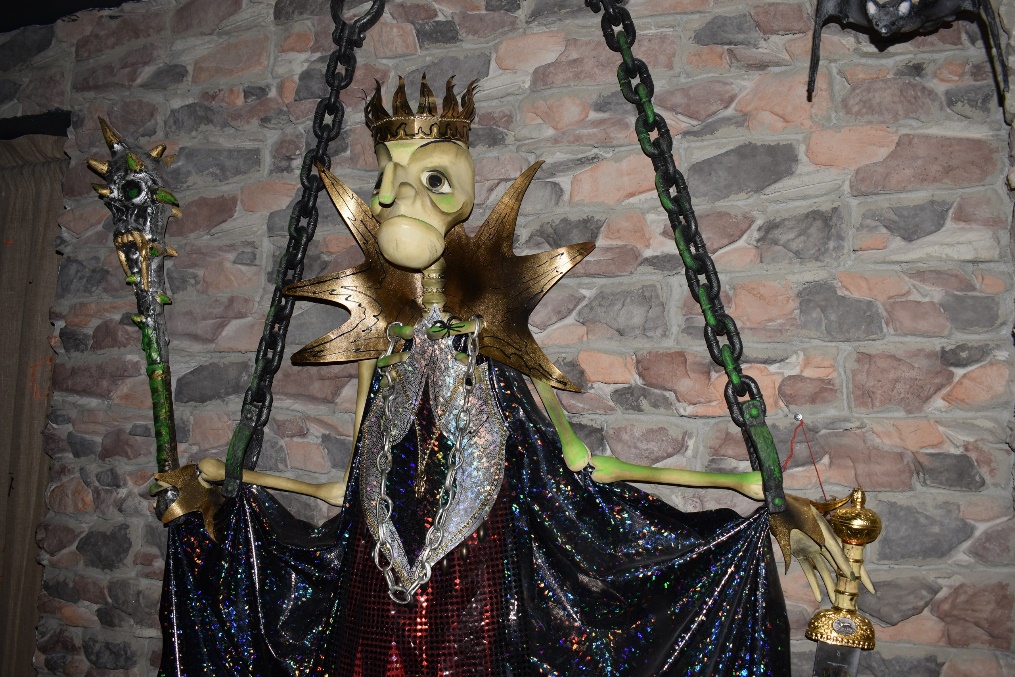 «Дом с привидениями»
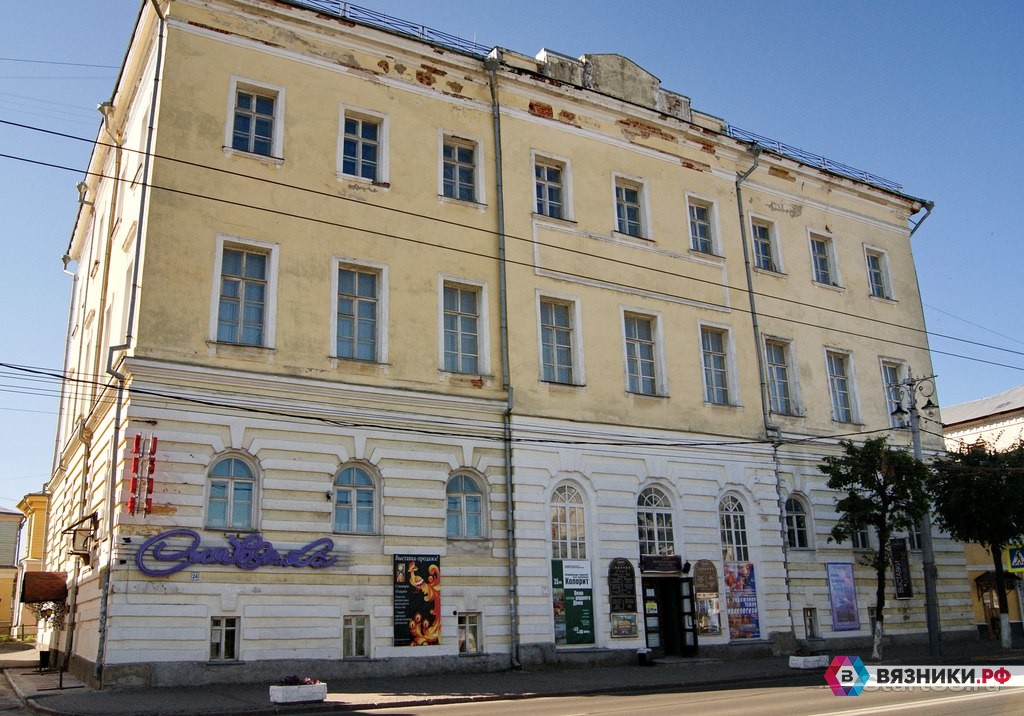 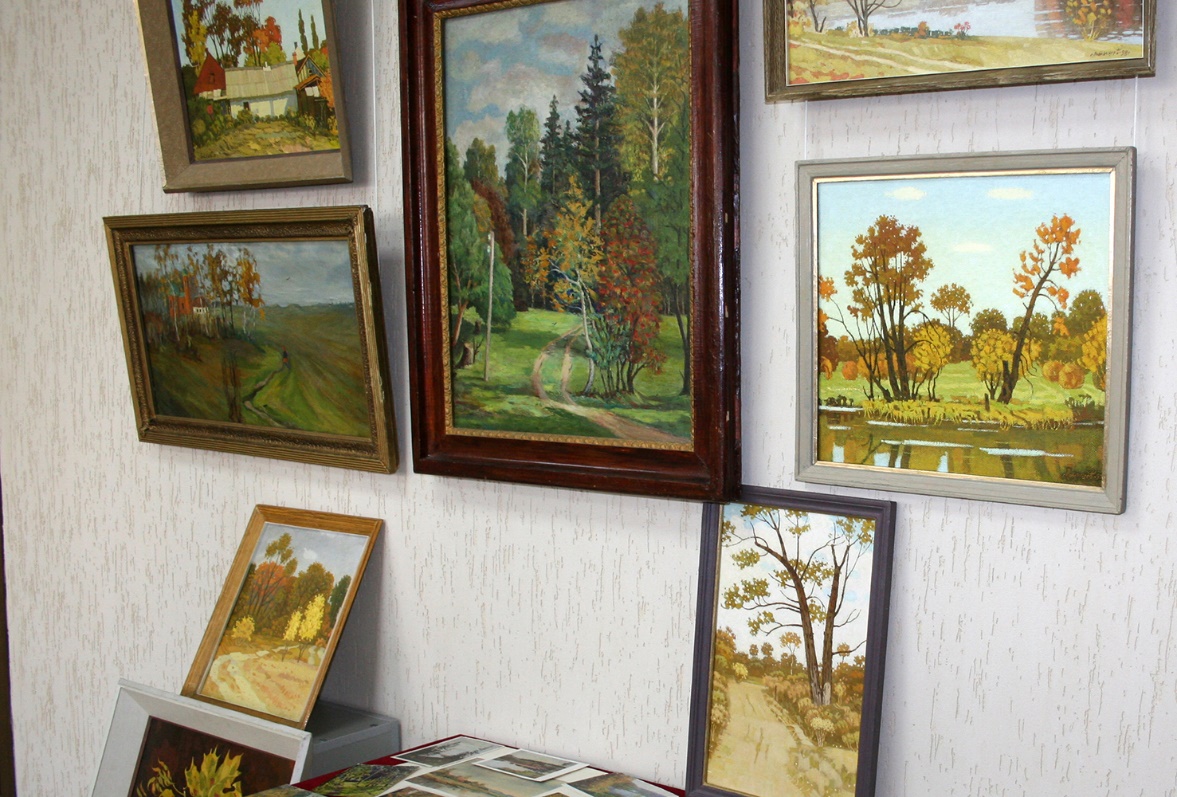 Владимирский областной театр кукол
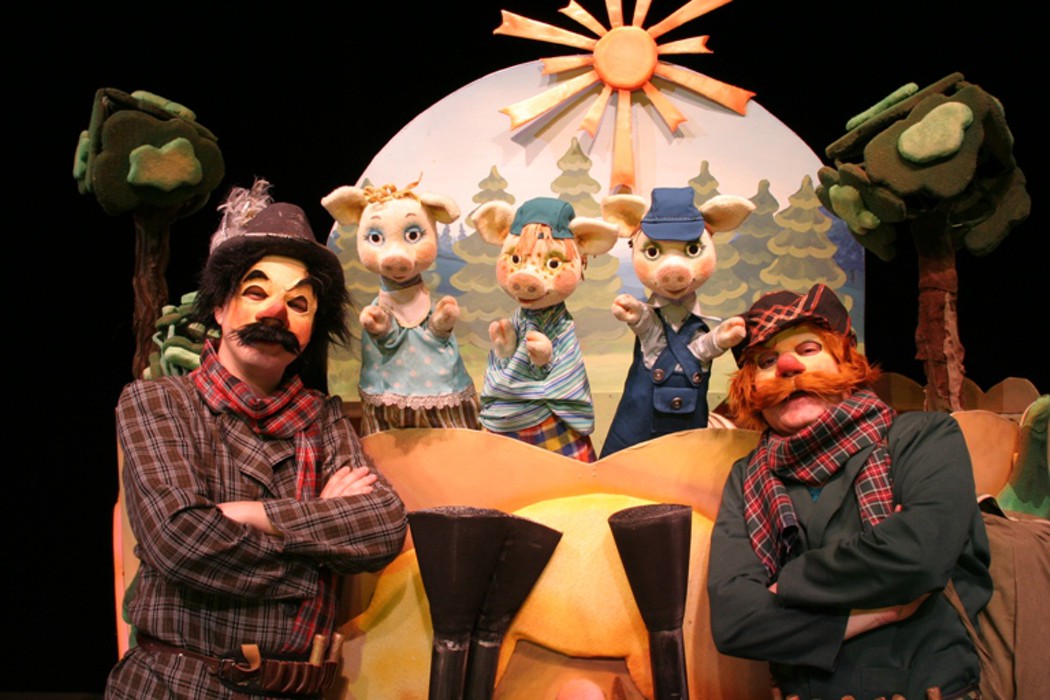 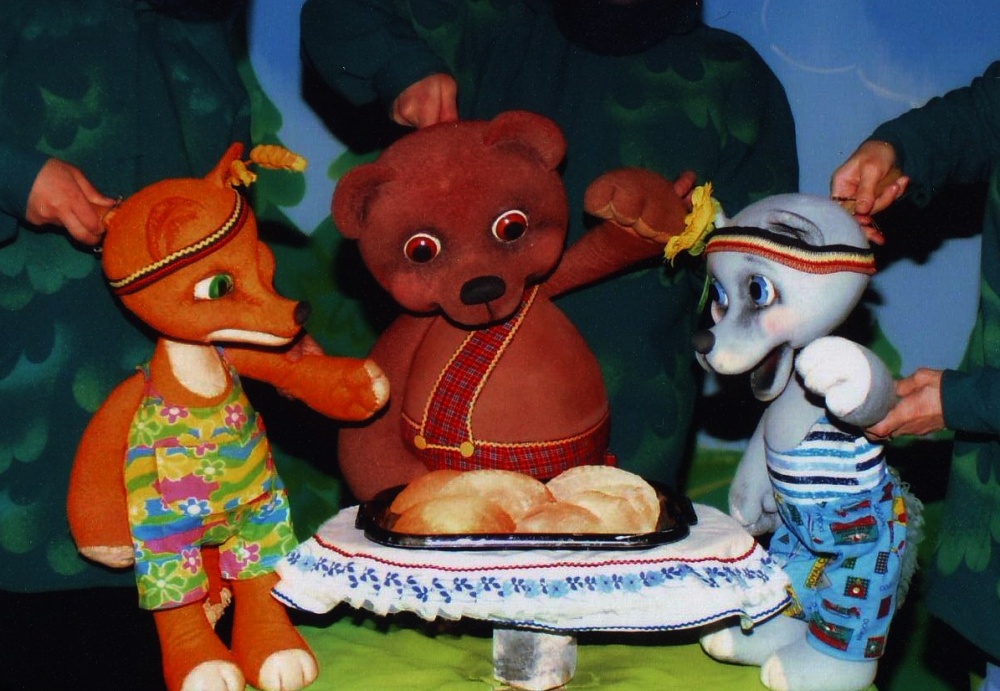 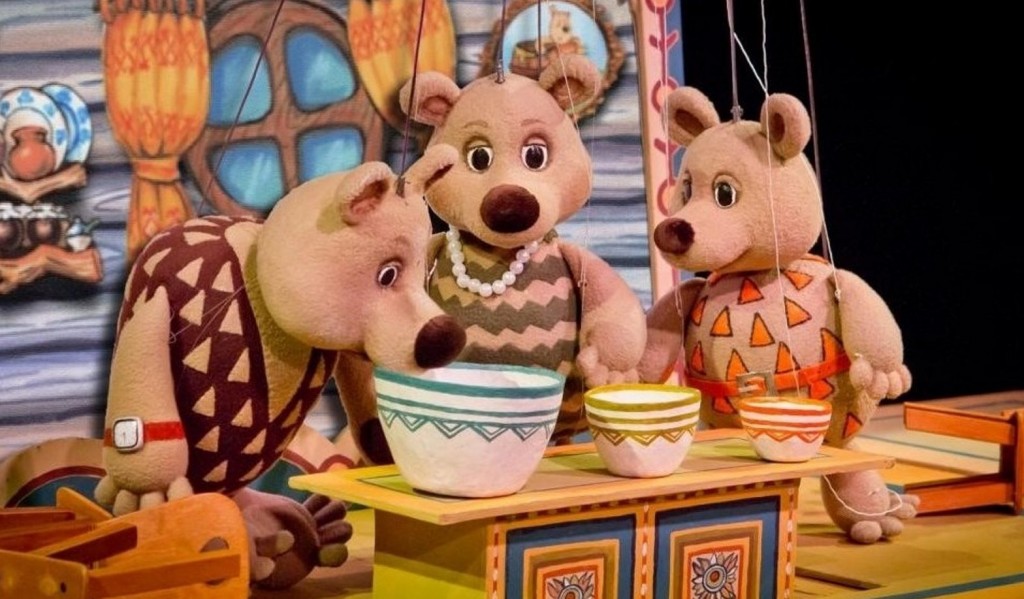 Владимирский академический театр драмы
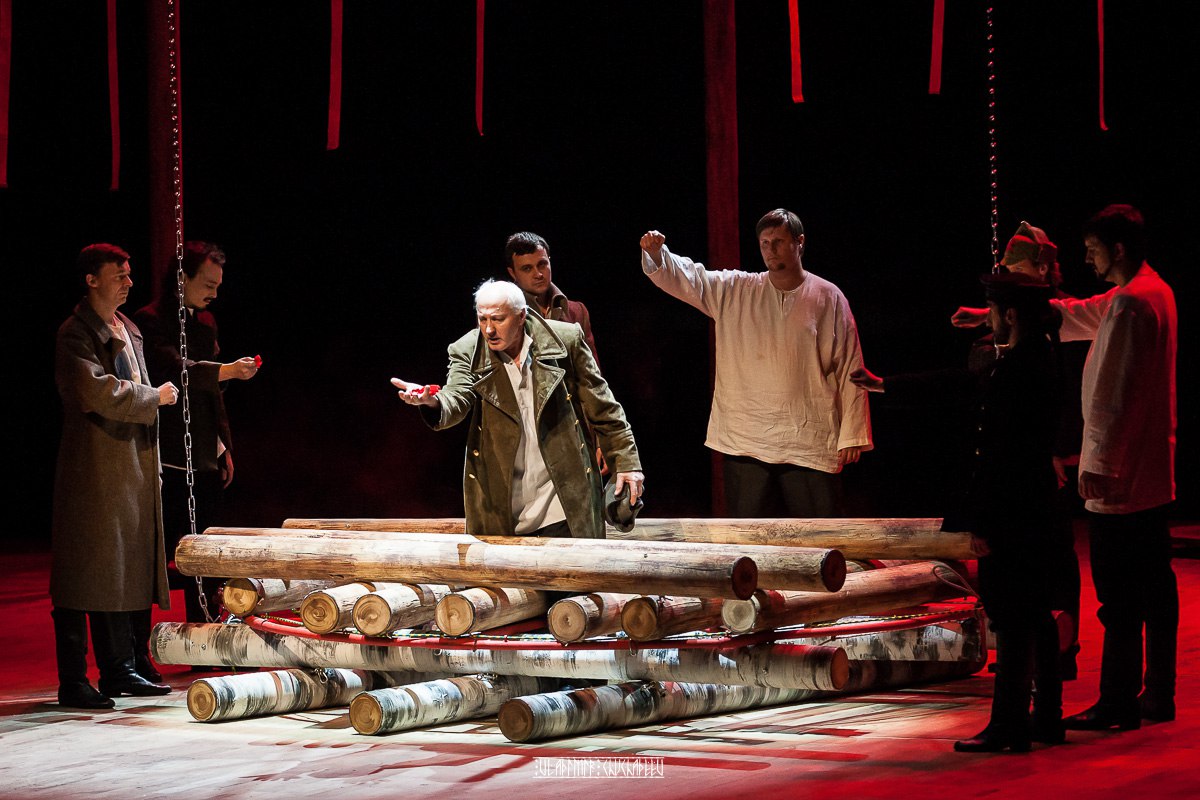 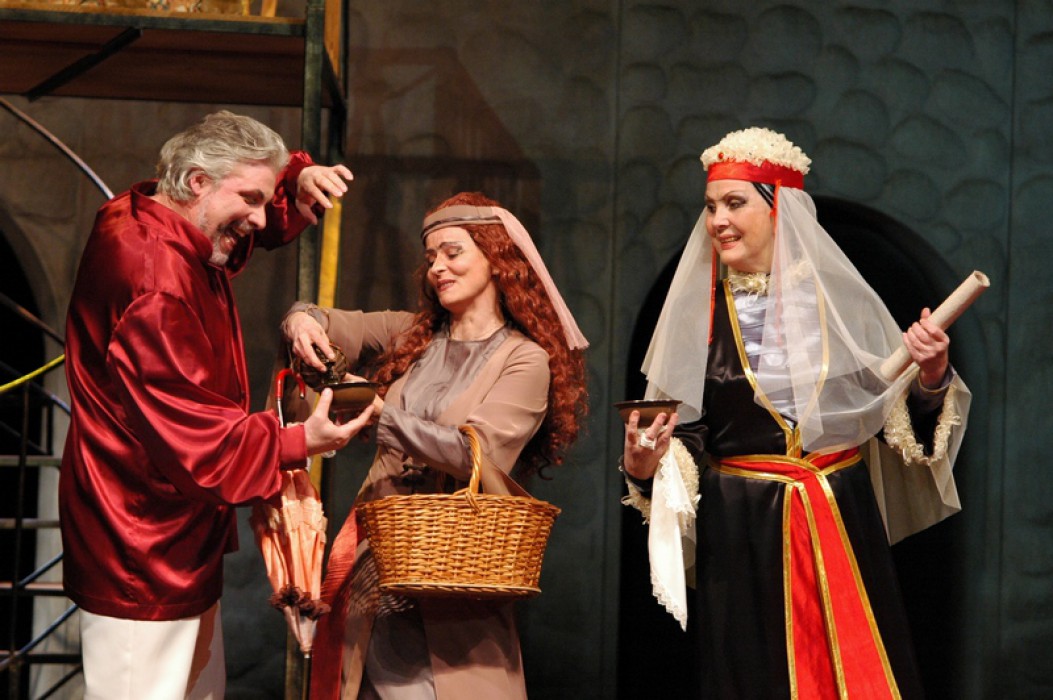 Музей «РОДНАЯ ПРИОДА»
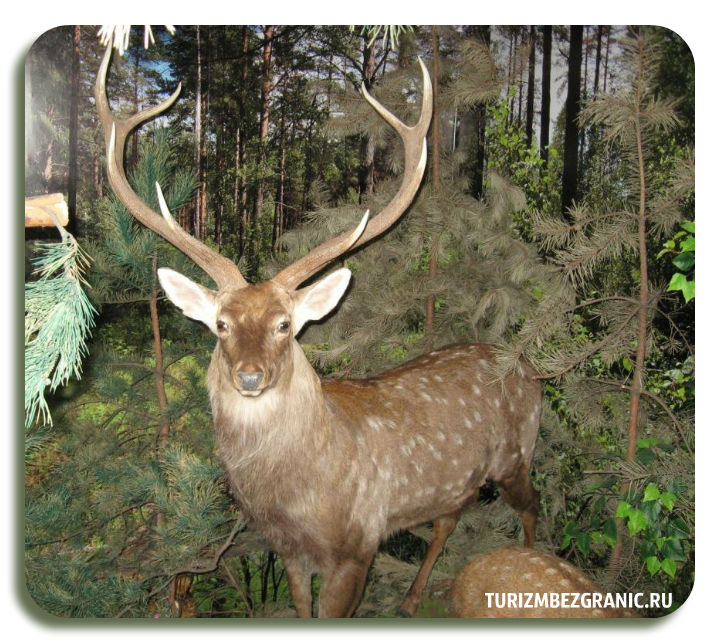 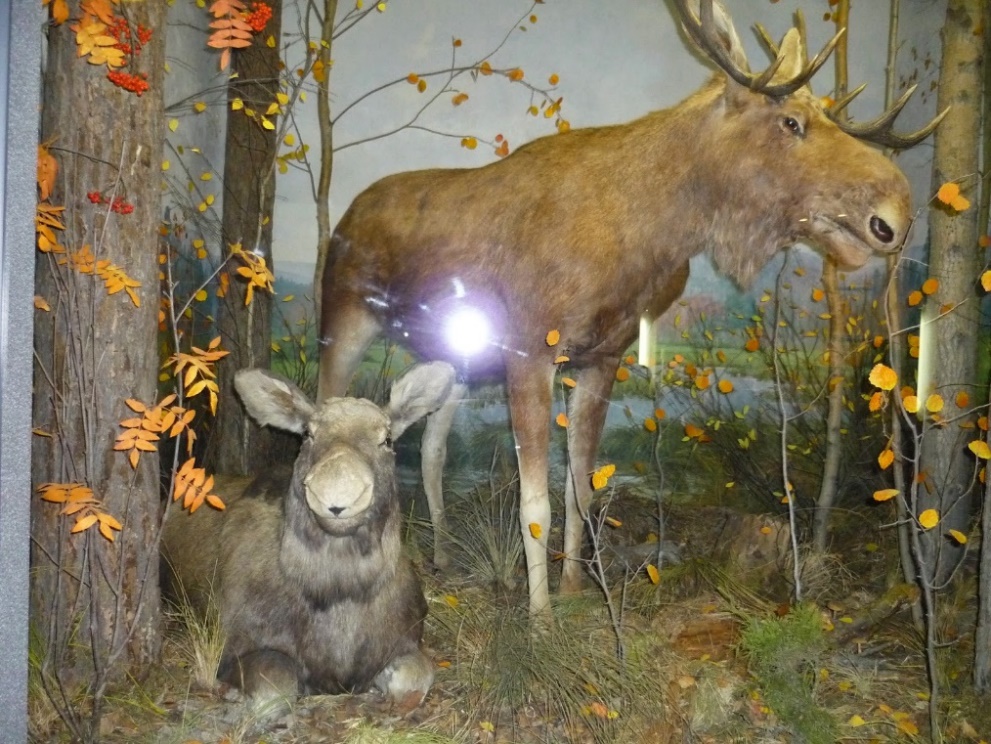 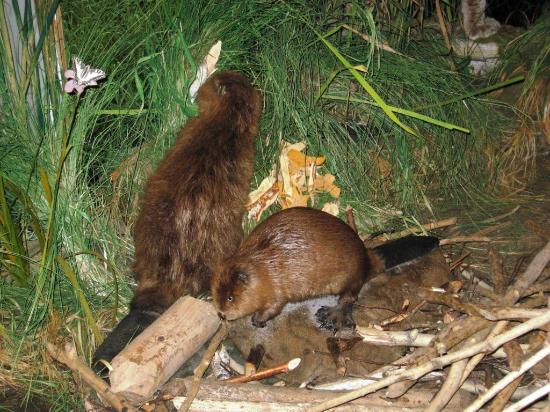 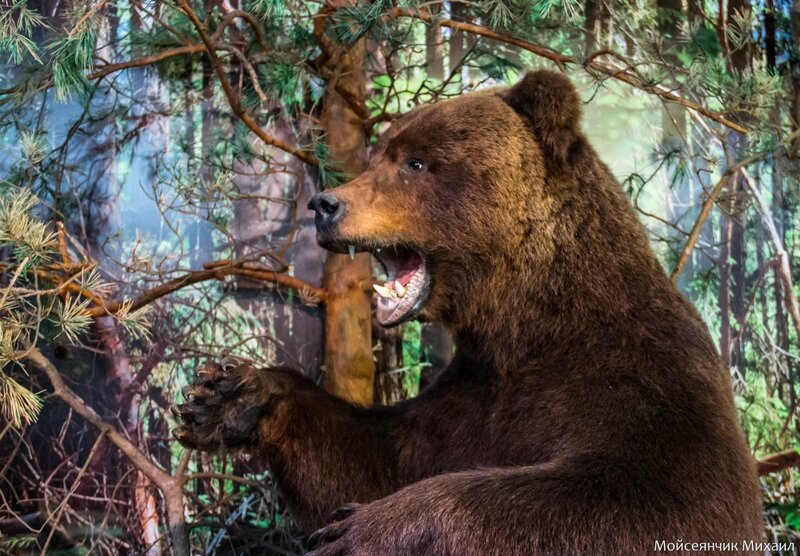 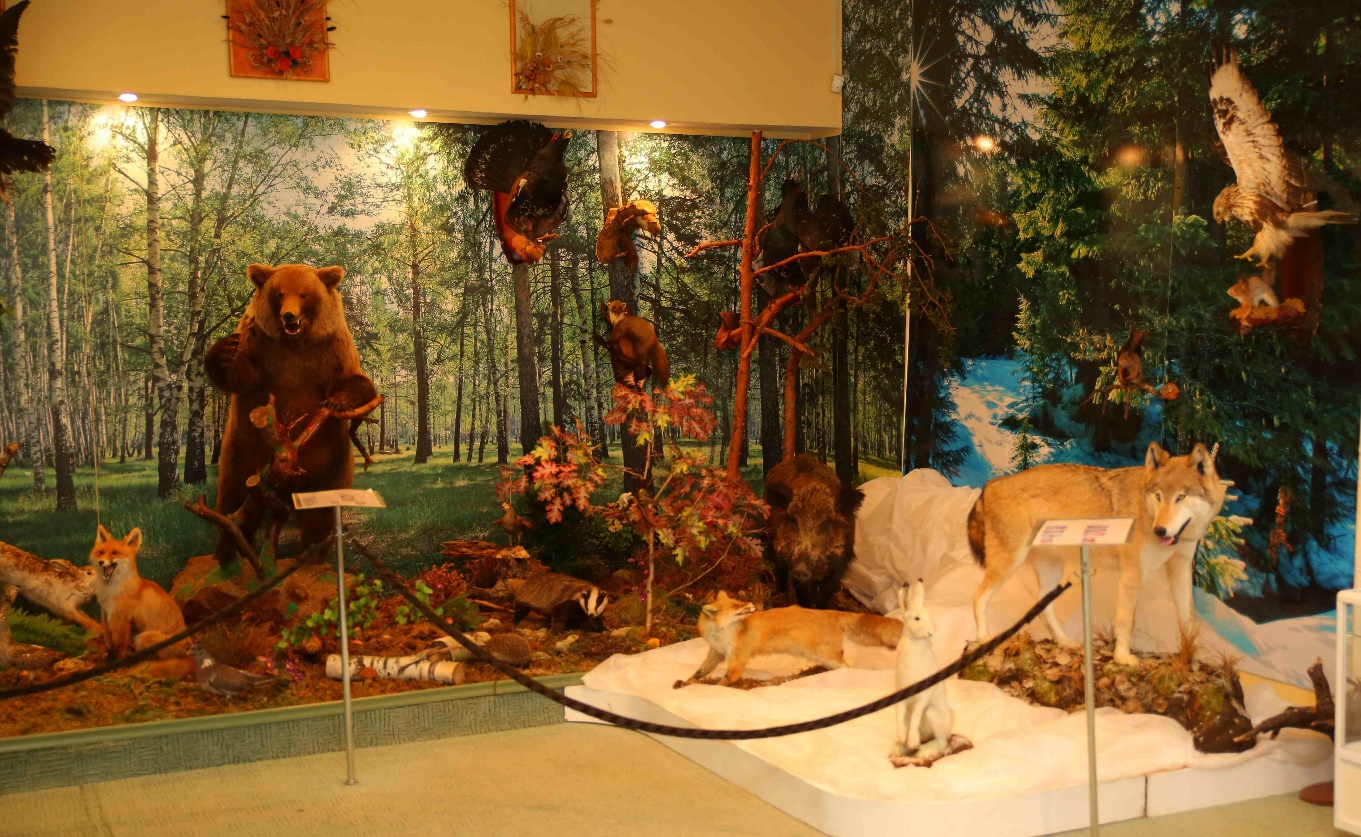 Водонапорная башня — музей «Старый Владимир»
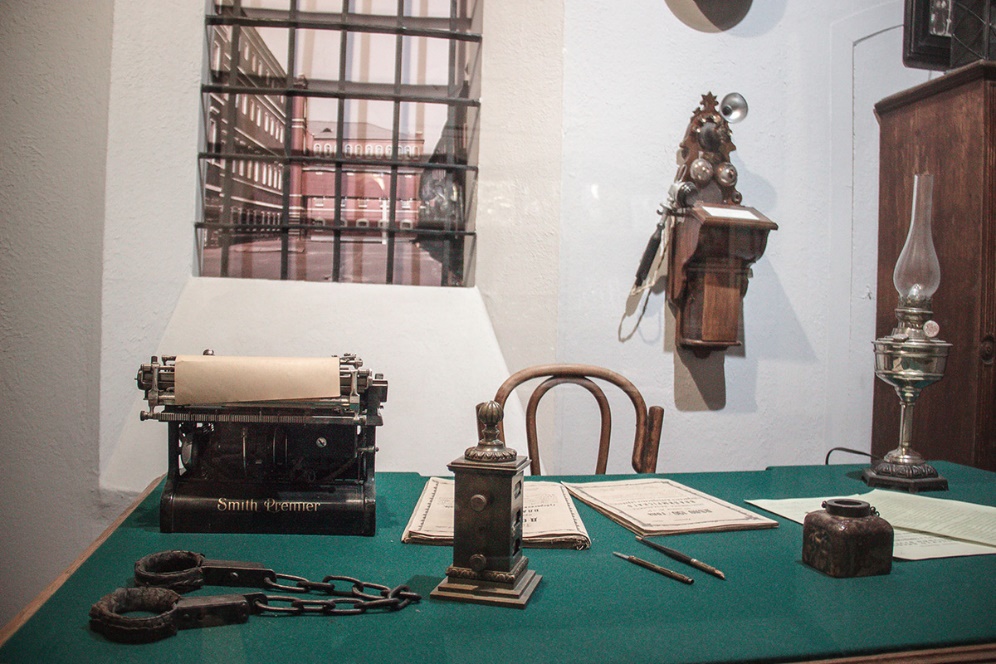 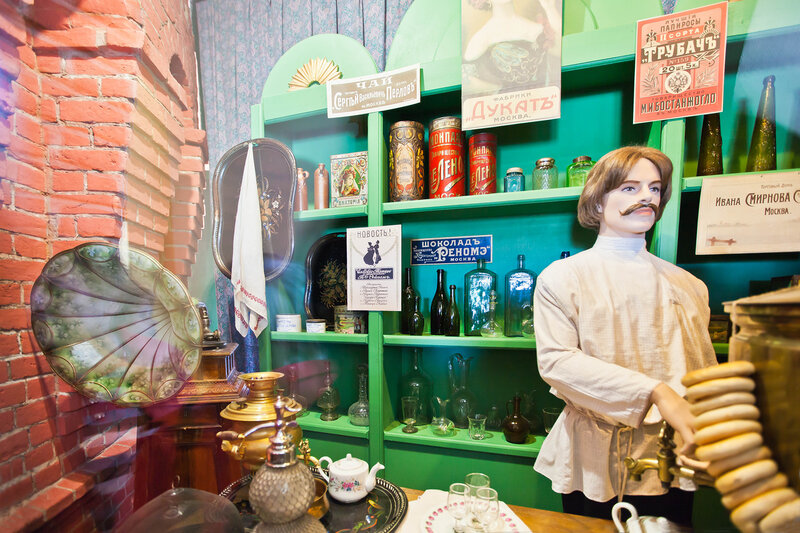 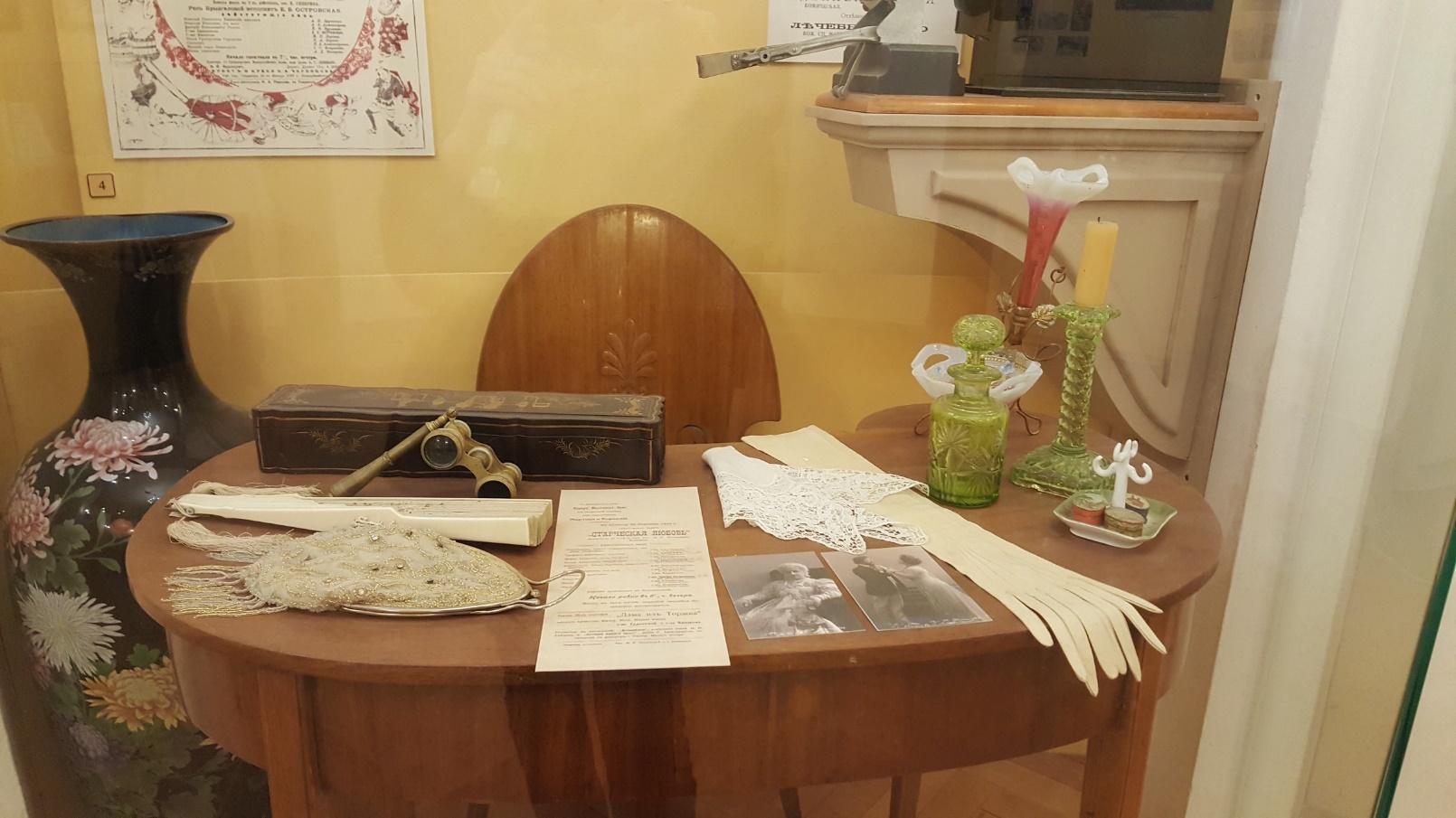 ПАТРИАРШИЙ САД
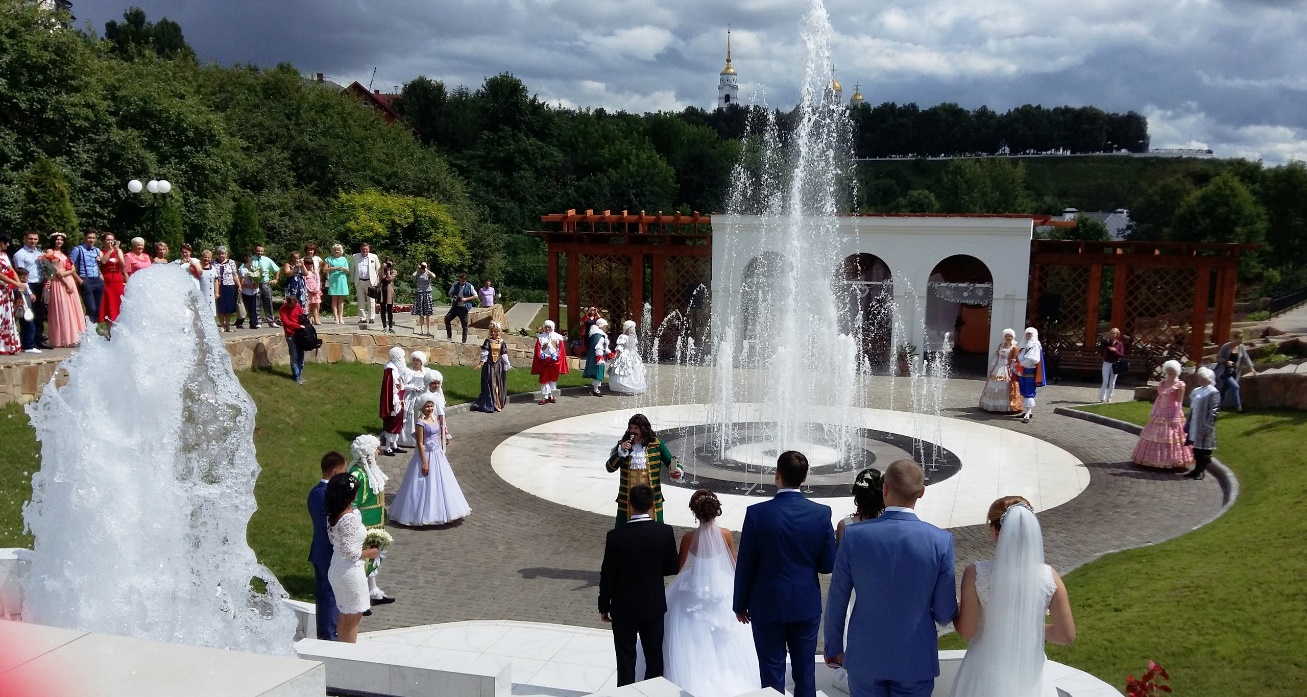 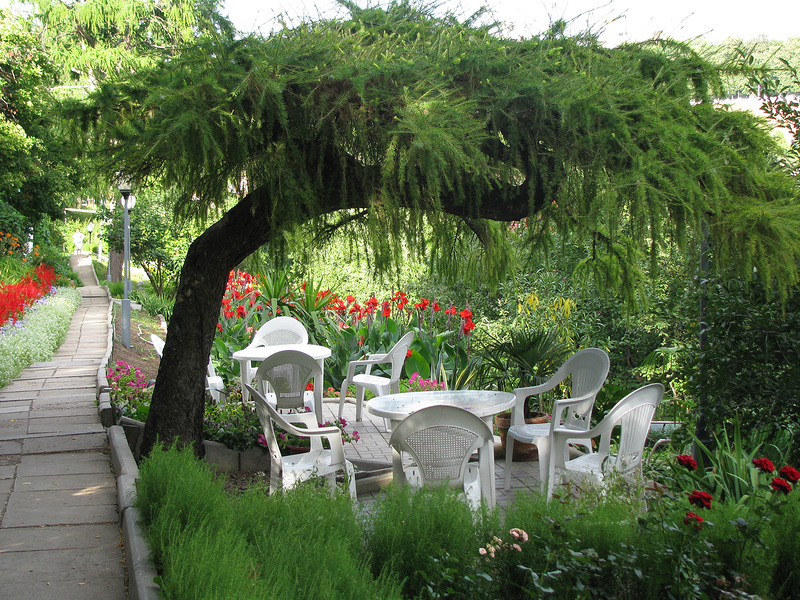 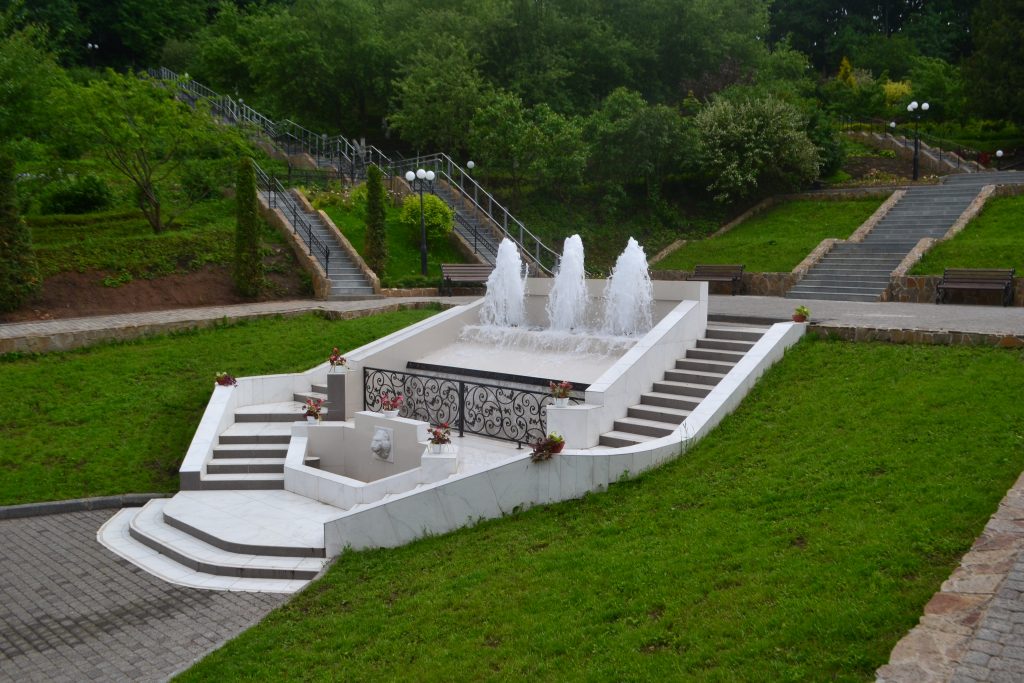 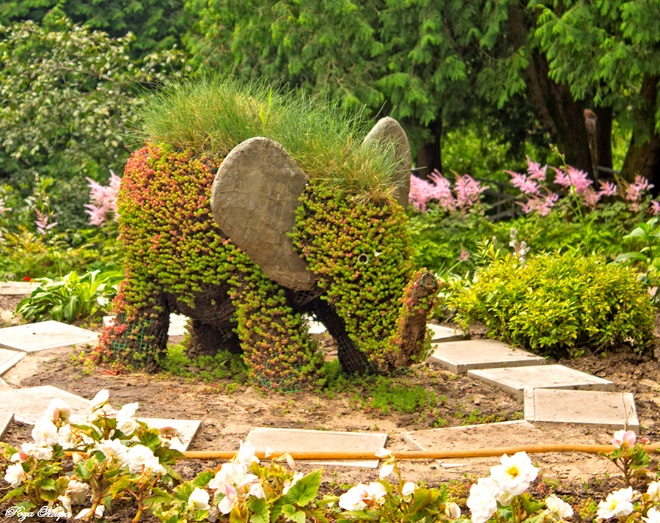